Building a strong territorial brand
cases from the alpine area

Prof. Manu Broccard (CH)
EtnoCarpathia workshop PL / SK – september 2020
Dzień dobry i dziękuję za zaproszenie mnie tutaj
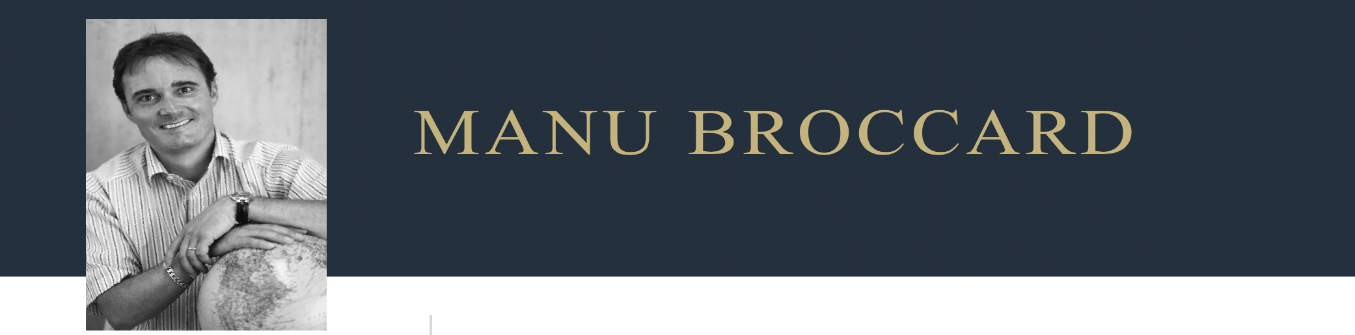 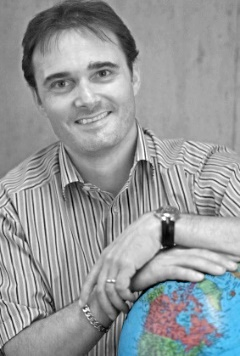 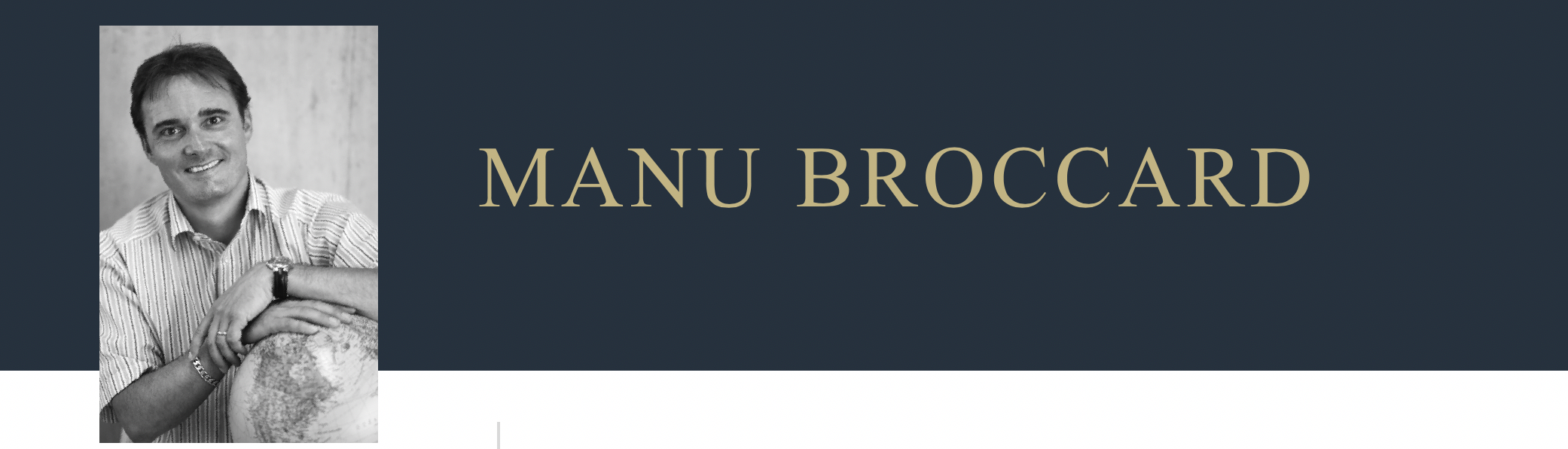 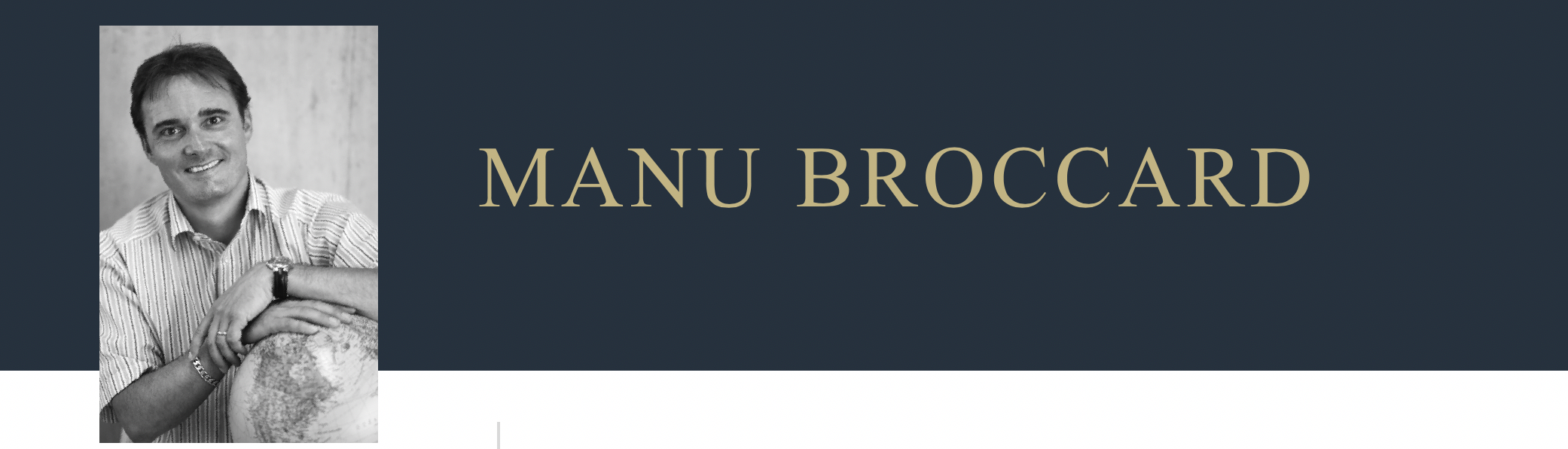 A short introduction :Prof. Manu BROCCARD (CH)
Professional experience :
HES-SO Valais – Prof HES (10y.)Economic Researcher at the Institute of ToursimProfessor at the Faculty of Tourism
Swiss School of Tourism – Director (3y.)
DMO ‘Cœur du Valais’ – Director (5y.)Sion Région + Sierre-Anniviers Tourisme13 OT / 21 communes / 2,2 mio overnights
Valais Tourism Product-marketing manager (5y)
OT Thyon - 4Vallées  Director of Tourism  (3y)
Fert Tours Int’lIncoming agent - TO – Geneva (1y)
Isle of Wight Tourism – UK (6m)Marketing internship
Education :
MBA in Tourism Management (IUKB- HEC Lausanne)
Gestionnaire en Tourisme (HES-SO)
Quality manager (Q1 FST) 
English (C2) – German (B2) – French (Mother tongue)
Honneurs / commissions :
Medal of Merit in Tourism
       Polish Ministery of Tourism (2016)
Member of the “Swiss Tourism Council”
	at Switzerland Tourism :  2010 - 2013                                
Member of the ’Board of Directors’
	at Valais Tourism : 2010 - 2013 
Member of the ‘Foundation council’ 
	at University IUKB – Sion : 2010-2013
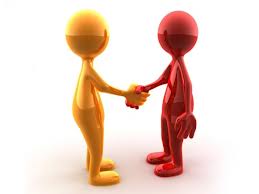 E-vote
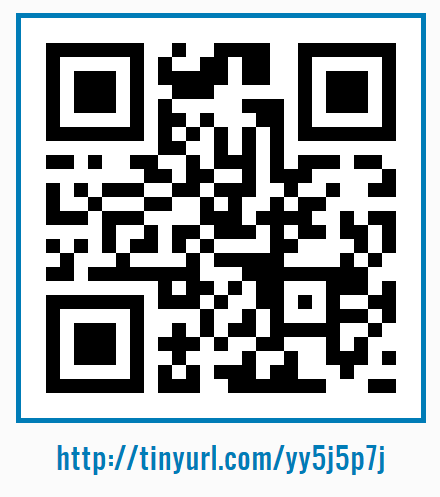 How many of these brands do you recognise ?
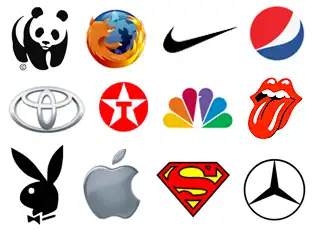 [Speaker Notes: WWF	  Firefox	       Nike	       Pepsi
Toyota	  Texaco   	      CNBC           Rolling Stones
Playboy   	   Mac (Apple)    Superman    Mercedes]
Can you recognise them without their name ?
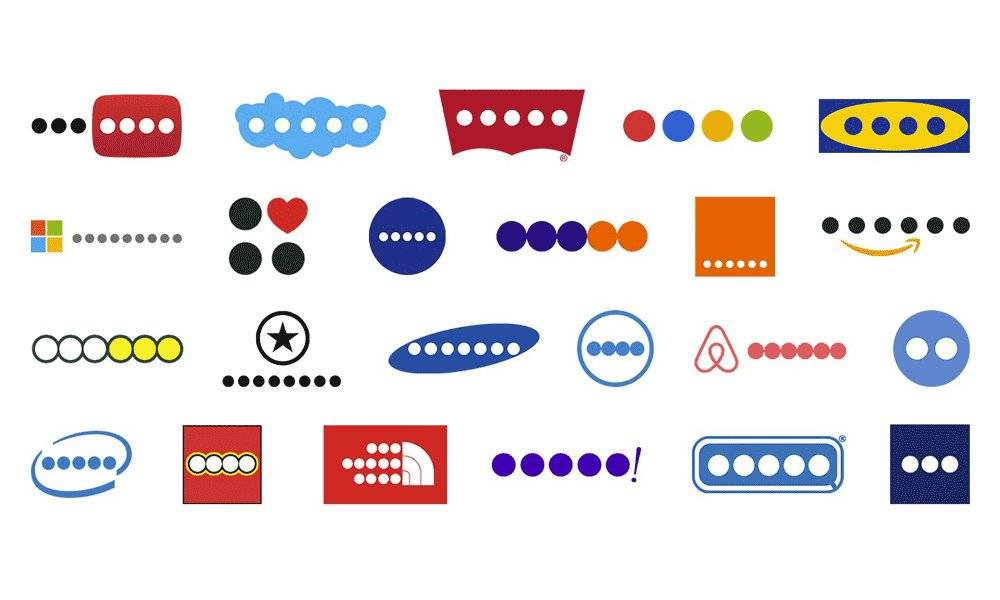 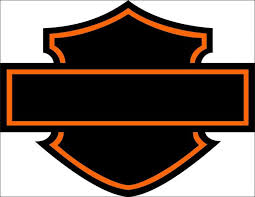 [Speaker Notes: Ecrivez sur un papier toutes les marques que vous reconnaissez

You Tube	Skype	Levis	Google		IKEA
Microsoft	New-York	Nivea	FedEx	Orange	Amazon
Subway	Converse	Samsung	Dell	Airbnb	H-D (dessous : Motorola)
Intel	Lego	North Face	Yahoo	durex	GAP]
WHY can we recognise these signs / logos / brands so easily ?
[Speaker Notes: Longevity
Budget in communication
Personality]
Vote – which ‘cola’ would you buy ?Every bottle contains 0,5l (prices in PLZ)
3
4
5
6
1
2
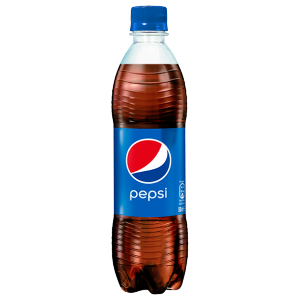 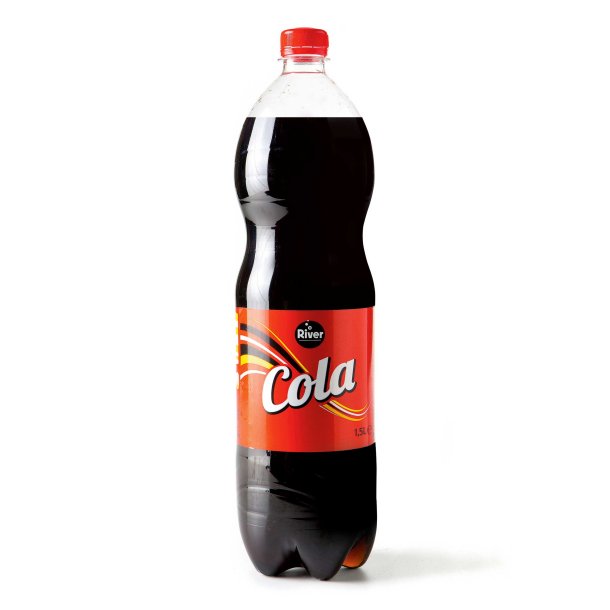 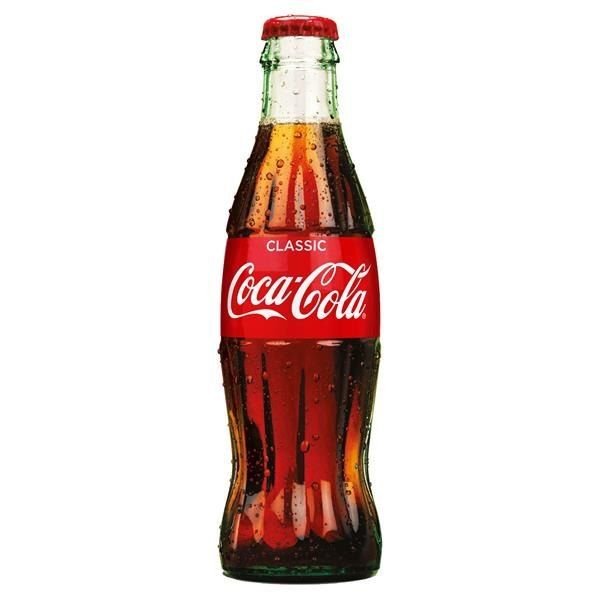 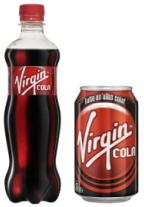 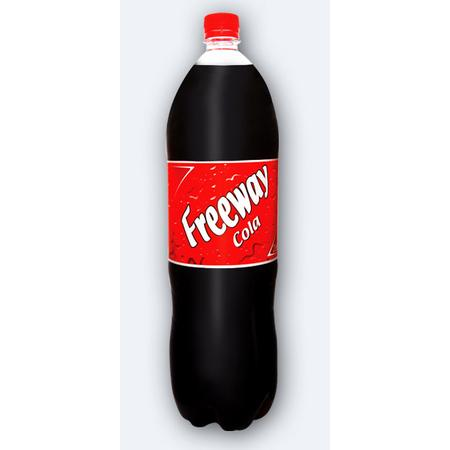 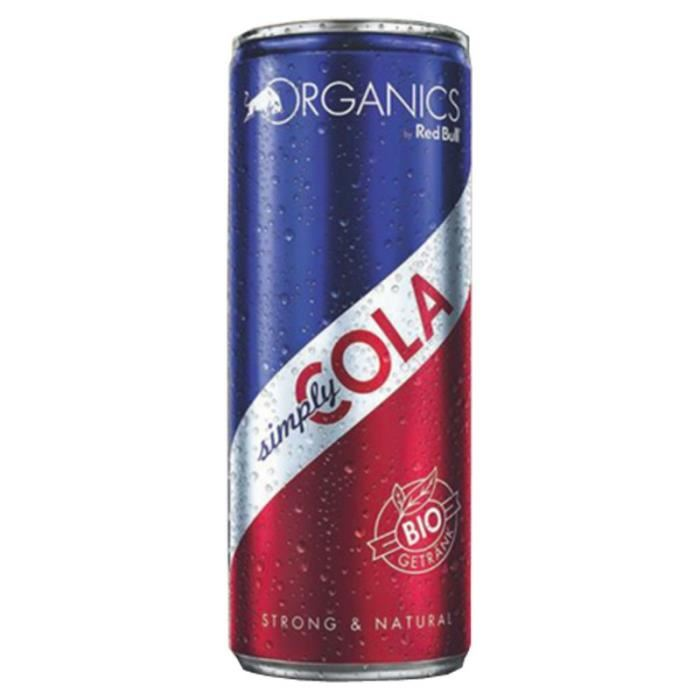 2,20
2,10
3,70
3,40
4,00
3,90
[Speaker Notes: Use post its to stick to each answers

1 Freeway Cola – Lidl
2 River Cola ?
3 Red Bull Cola
4 Coca Cola
5 Virgin Cola
6 Pepsi]
True Branding
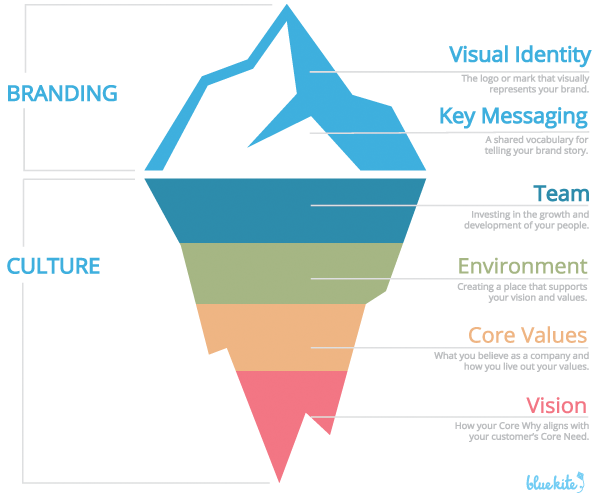 Source : Click Laura (2019), Bluekite marketing
[Speaker Notes: https://flybluekite.com/rename-your-business/culture-branding-iceberg-graphic-2/

Vision  ->  What do you want to achieve ? Where do you want to go ?
Core Values  ->  What do you believe in ? What do you want to support ?
Environment  ->  The element of your brand and its personality
Team  ->  Gain the trust and support of all stakeholders

Only then will you be able to :

Key messaging  -> position your brand, create a slogan and a key message
Visual identity  ->  Decide on your colours, shapes, logo, pictures]
Developping your brand
Ideally, you're questioning yourself regarding your brand strategy, as well as what those questions mean.
Who are you ?   
What is my brand purpose ?
What is my brand vision ?
What is my brand mission ?
What are my brand values ?

How do I define my brand personality  ?
Voice, tone, shape, colours,…
Source : Adido-digital UK, (2020), internet blog
[Speaker Notes: Who are you?

Existential shizzle, I know, but absolutely paramount in crafting your branding strategy.

Generally, understanding who you are as a company requires reflection on four things.

    Your purpose.
    Your vision.
    Your mission.
    Your values.

Many will struggle reflecting on these concepts. So, what are they?
What is my brand purpose?

Consider why you formed the company in the first place, condense that consideration and voilà.
What is my brand vision?

Your vision should inform you where you're heading, reminding you of everything you're going to achieve. It should be something that unites and motivates the team around you and drives change.
What is my brand mission?

Your mission should summarise the reason you exist as a company. It should be the reason you love coming into work every day.
What are my brand values?

Your brand values are your principles. What do you stand for? Brand values are easy to get right. However, if you slip upholding them, repairing the damage can take time. 

How do I define my brand personality?

Your brand personality should reflect your brand purpose and values.

Ask yourself, what would your brand be like if it were a person?

If you can visualise what your brand would look like as a person, and can then reflect that persons personality through the rest of your brand.

How do I define my brand voice?

Defining your brand voice is imperative when identifying your brand essence.

A good brand voice is distinct, unique, and irrefutably yours.

It should hold it's own within a digital sea of other content and voices.

Once you've settled on your brand voice, you must communicate it consistently in your copy to maintain credibility.

How do I define my brand tone?

Source : https://www.adido-digital.co.uk/blog/building-your-brand-strategy/]
Brand management
A good brand is capable of inspiring TRUST to the clients and the stakeholders via 

The qualities of the company and its products
The benefits for the client and stakeholders
The values conveyed by the brand
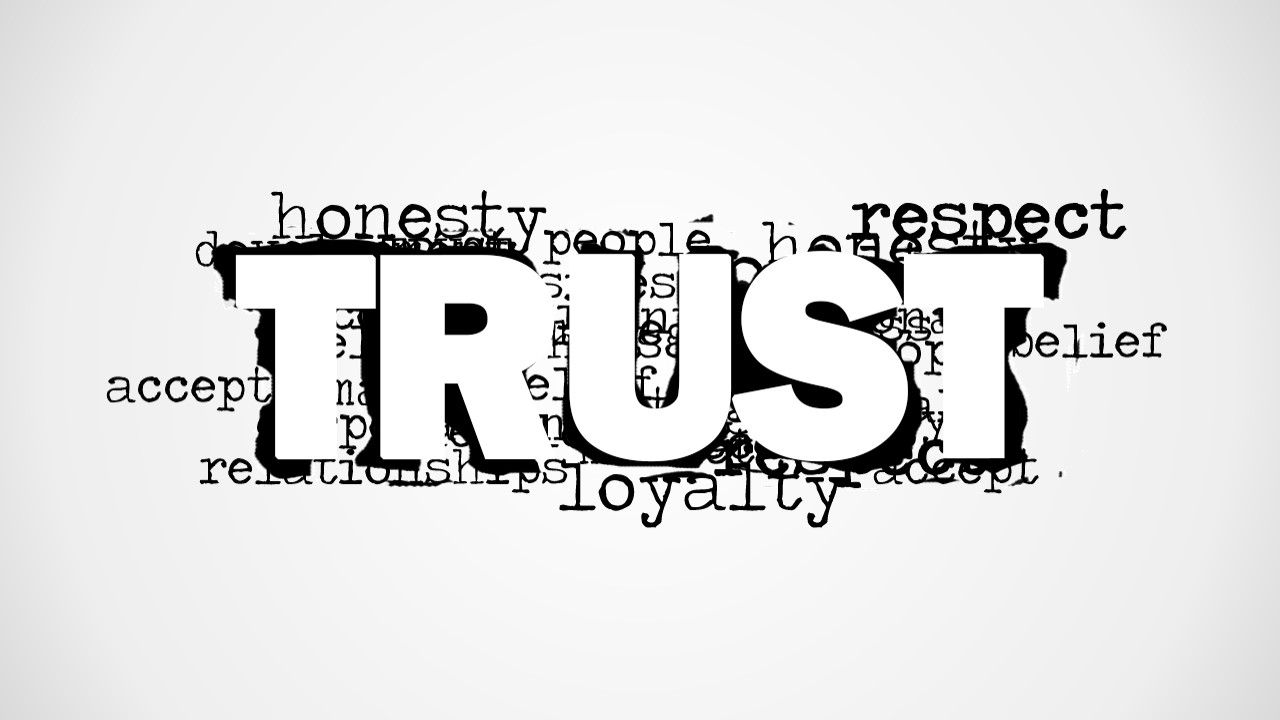 Territorial brands
One of the biggest challenge of a territorial brand, and a compulsory one for success, is the UNIFICATION of all partners behind the idea and the values. 






Clients will not be able to recognise and trust a brand if the values are not shared by all stakeholders
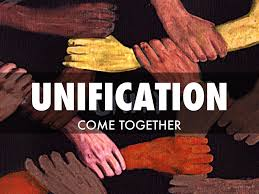 [Speaker Notes: Source image : https://www.caribbeanmuslims.com/unification]
Information behind your brand
Positioning

To (targeted segments), our (brand) brings (concept) that allows/offers (axis of differentiation).
Research goal : Who is your audience, what do they need andhow are your serving them better & differently than every single other option available ?
Values & mission

What is your brand committed to, in order to achieve your vision in the future ?
Audience

Demographic

Psychogric

Comportmental

Geographic
Personality

Human psychology : 12 archetypes
Brand Idea
Source : Sumner Hobart, 2019, Branding workshop internet
[Speaker Notes: https://www.youtube.com/watch?v=L38N2huEc-c

Audience : Understanding your audience and competitors
Values and missions : Fundamental beliefs oupon which your business and its behaviors are based
Create a statement/sentence for each of your values
What is your brand committed to, in order to achieve your vision in the future ?
Position on the market  - énoncé de positionnement
Personality – human like : Human psychology : 12 archetypes / We are – we are not  / persona
Brand idea : Idea captured in a simple, meaningful phrase that expresses the essence of a brand (ex. Volvo : Safety / Starbucks : Reward everyday moments / Ben & Jerry’s : Linked prosperity)


DATA : Research on google or Review data,
Review sources :  FB, Yelp, Amazon, Glassdoor, Trip Advisor, BBB, Foursquare]
Carpathia brand
During its existence, the Polish Carpathian Euroregion association implemented more than 290 cross-boarder cooperation (CBC) projects. The most important was the “Carpathian Horizon 2020”, which was an attempt to prepare a macro regional strategy (MRS) on the European level similar like the EU strategy for the Danube region or the EU strategy for the Baltic Sea region. 
The interesting project is “Carpathian Mark”, whose aim is create its own brand mark to promote the CER territory as a touristic destination
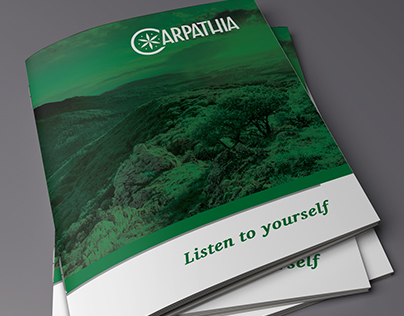 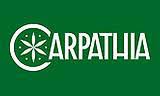 Source : Central European Service for Cross-Border initiatives (CESCI), 2015, Internet
« Google » search for « Carpathia »
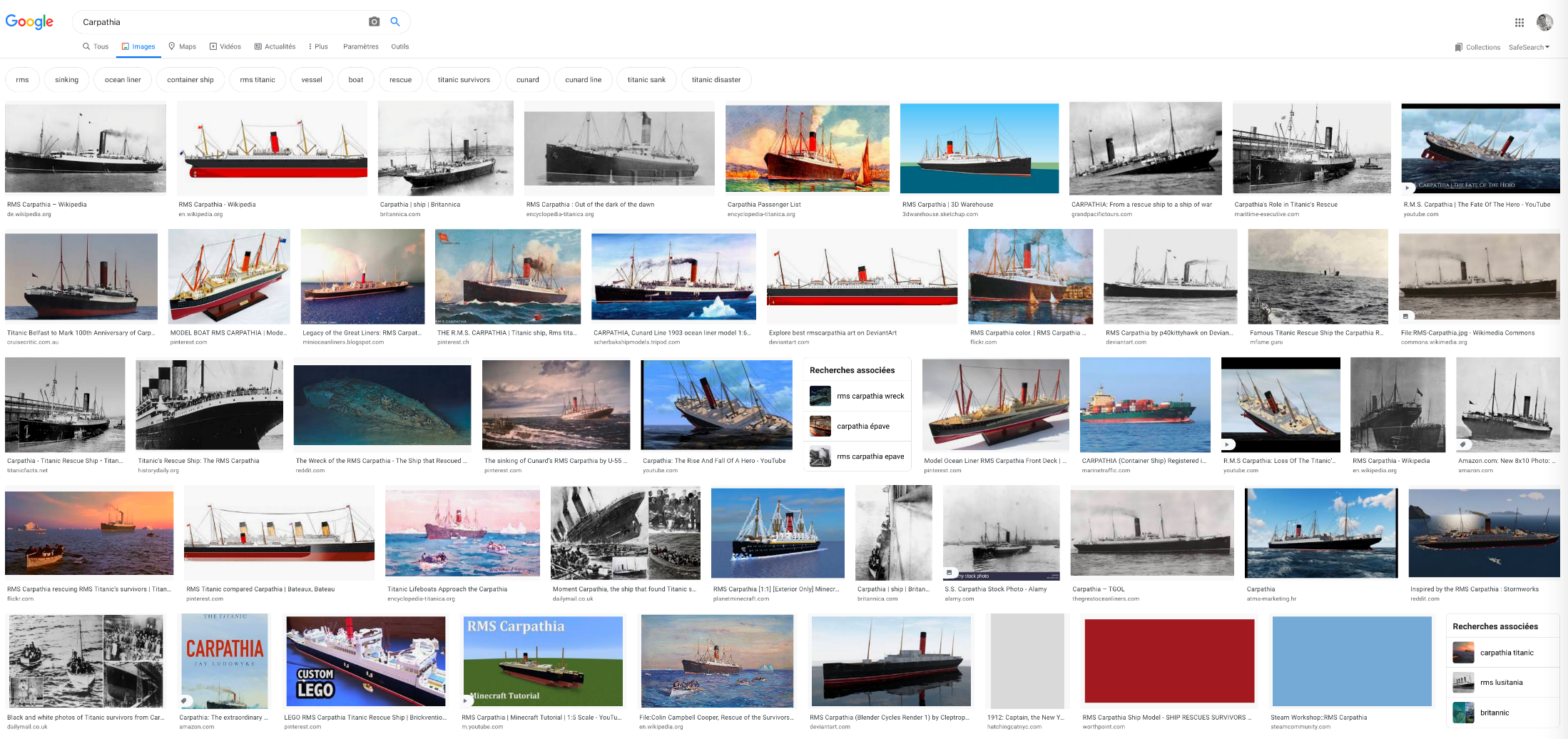 [Speaker Notes: A first search in ‘Google’ (14th september 2020)]
« Google » search for « Carpathian brand »
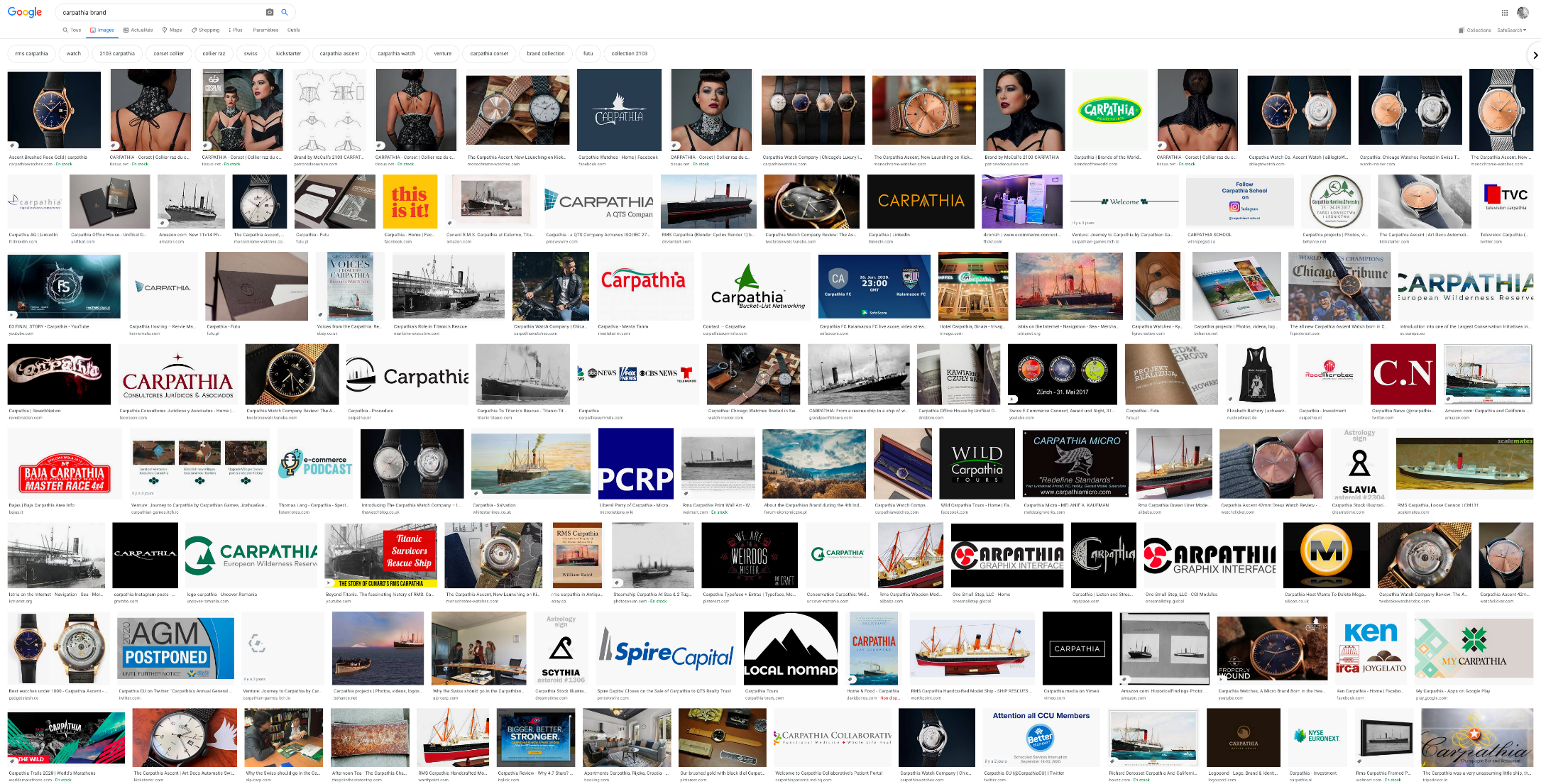 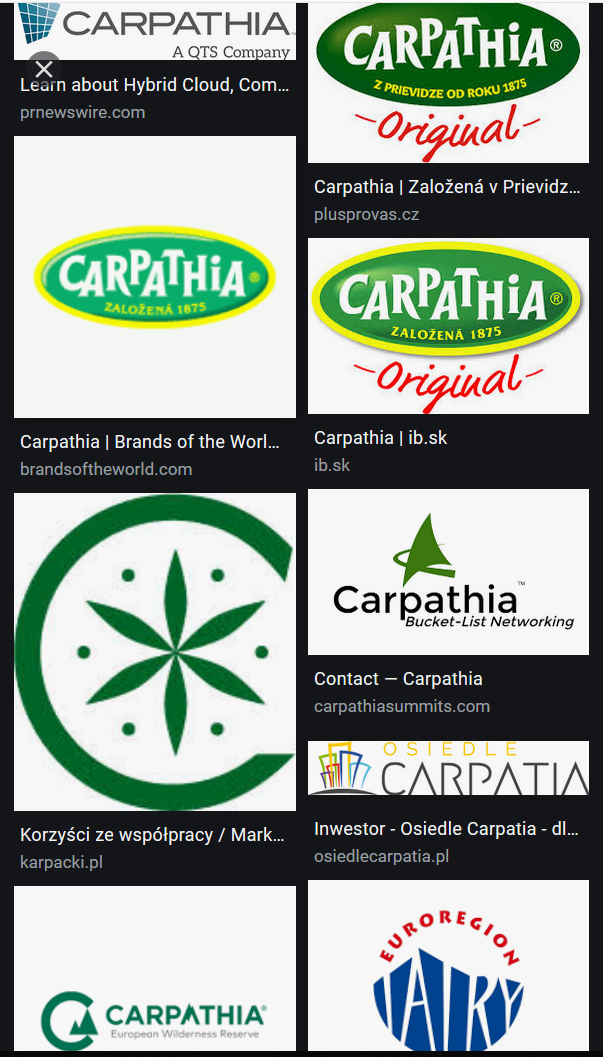 How many brands ?Is an intersectorial brandthe answer ?
[Speaker Notes: For economic and / or political reasons, this is certainly understandable. However, in the client’s point of view, this makes no sense.

Therefore the answer might be the ‘intersectorial brand’]
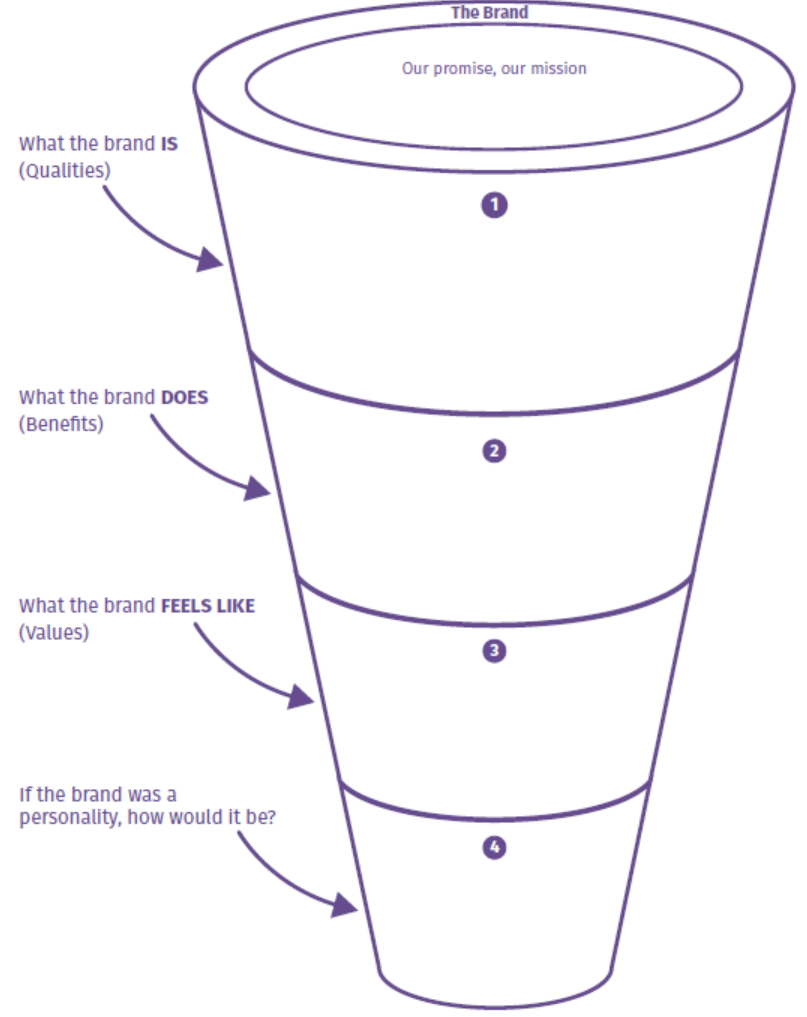 Your brandpractical exercise
Can you define the essence of your brand ?
Please write down what this ‘brand’ represent to you ?
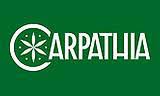 [Speaker Notes: Why this colour ?
Why this typography ?
Why this drawing ?]
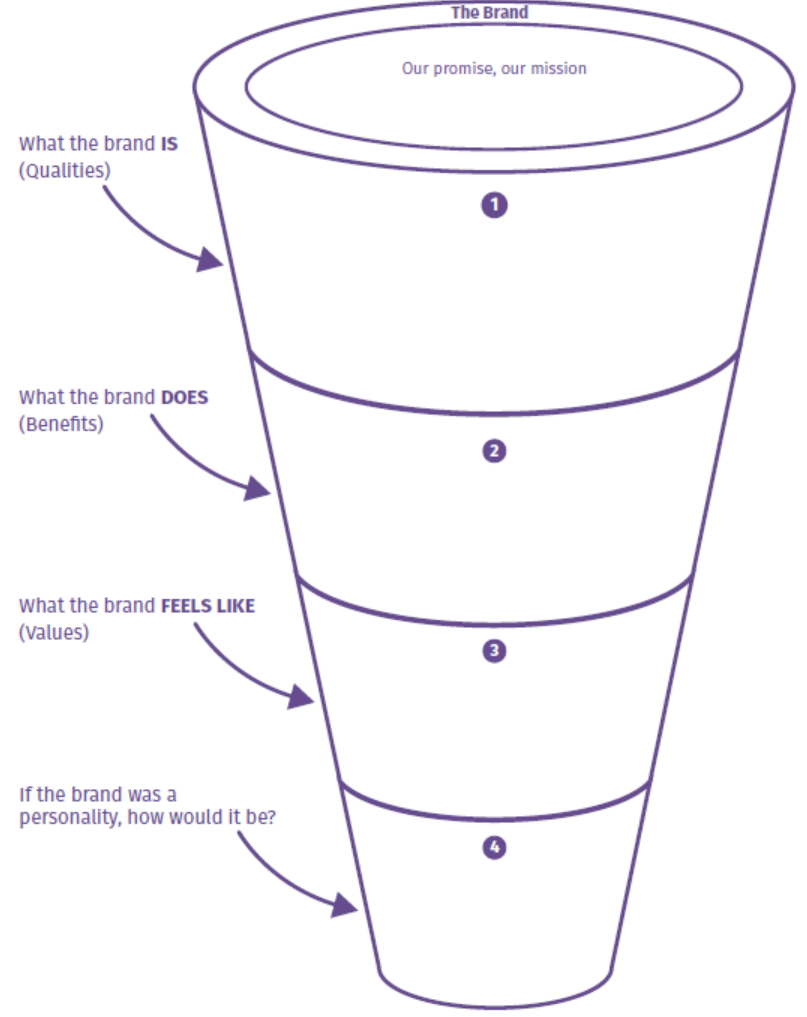 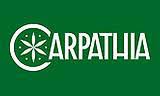 [Speaker Notes: Type of benefits for the client : Quality, Design/visuals, Experience, Origin, Social, Convenience]
A practical exemple from the alpine area :the brand ‘VALAIS’
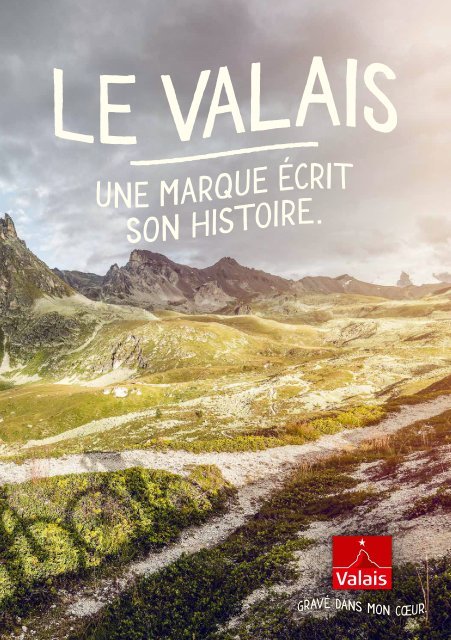 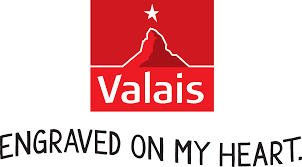 southern switzerland ‘dolce-vita’
Bordering France and Italy, the Valais region, in the heart of the Alps, sees a flourishing economy through its industry, agriculture and above all tourism, thanks to a very mild micro-climate.
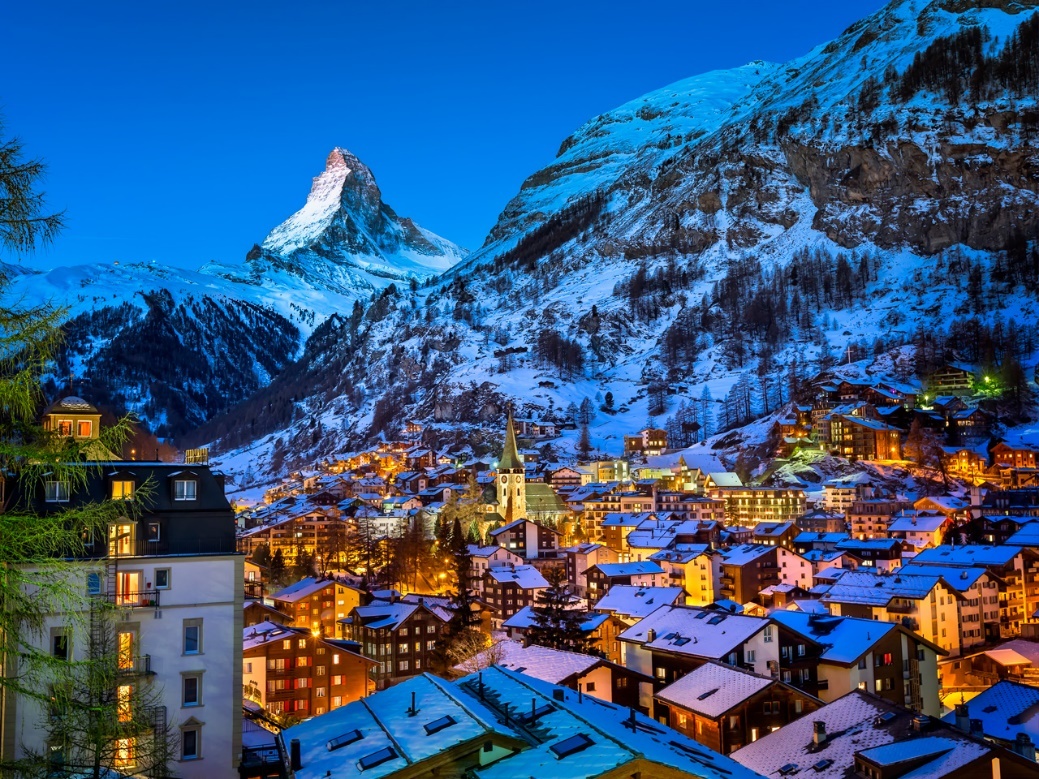 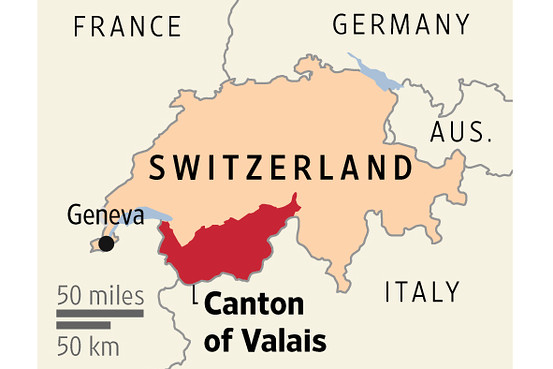 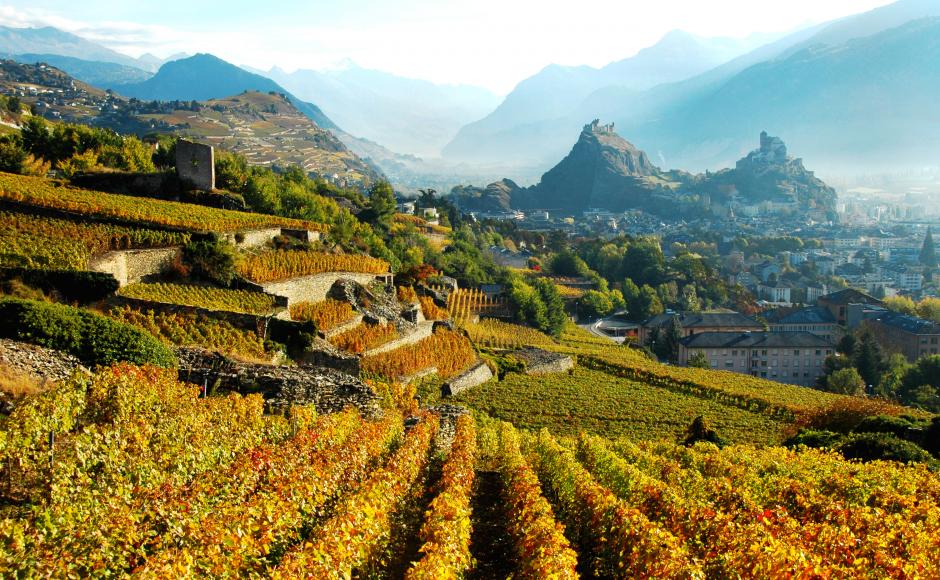 Many constraints and difficulties to unify
2 languages
Low valleys and high mountains
Many different economic sectors
Agriculture
Industry
Wine
Tourism
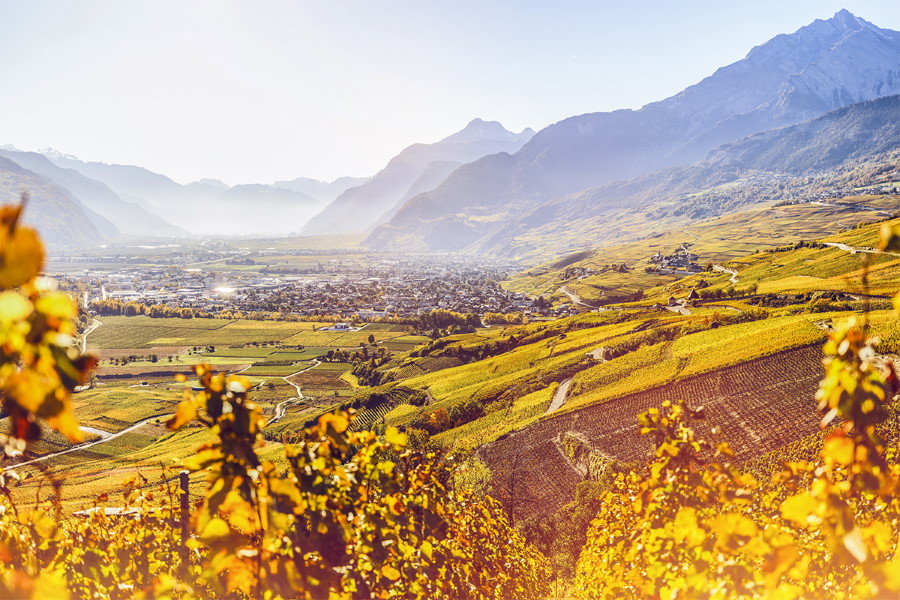 Before the process…
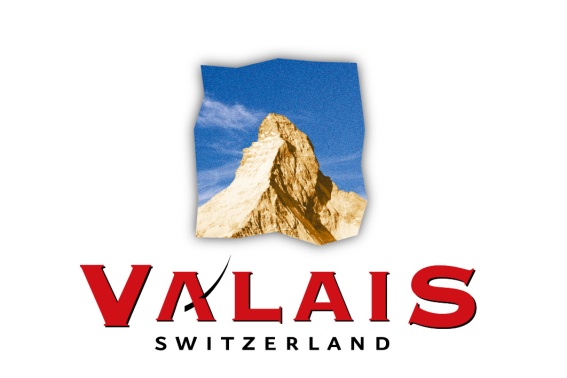 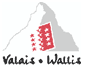 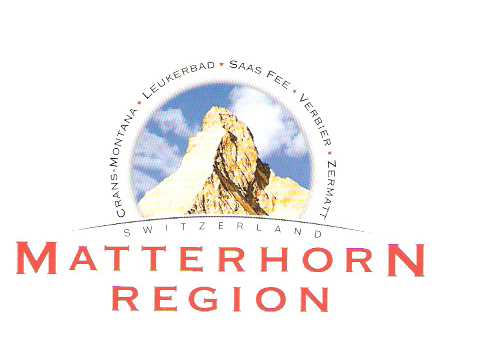 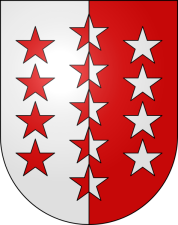 [Speaker Notes: In terms of brands…]
AFTER the process…
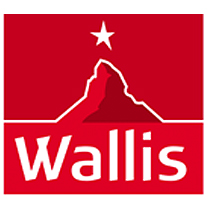 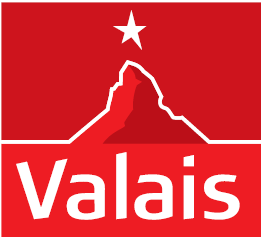 A SHARED TERRITORIAL BRAND
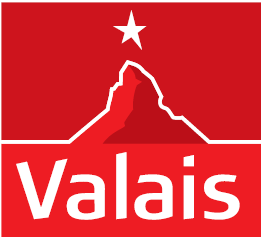 The 'Valais' brand is a sign of recognition of origin and quality for emblematic Valais products.
The aim of this multisectoral brand is to promote Valais to consumers and guests.
A full guide for the brand’s personality :20 signs of identity define the physical portrait of Valais
[Speaker Notes: What is the personality of the Valais ?
What is it made of ?
What are the recognisable signs ?

Colours; Materials, Smells, Patterns and shapes, Sounds, Light, Climate, Landscape, Natural heritage, Opening and proportion]
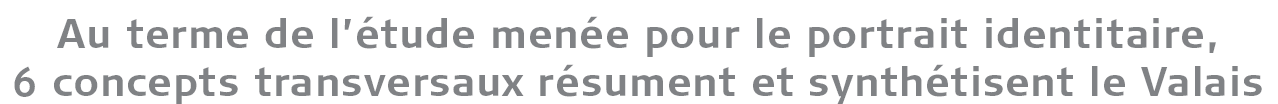 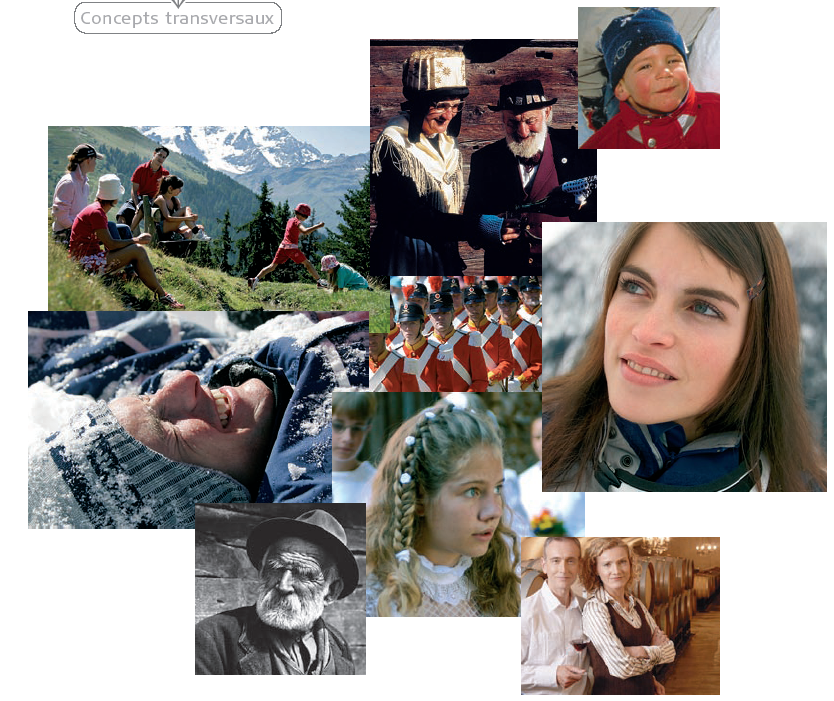 Identity portrait6 cross-cutting concepts sum up the Valais
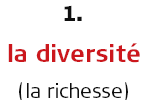 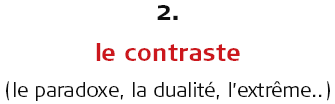 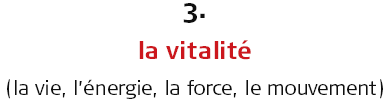 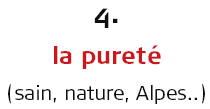 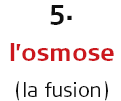 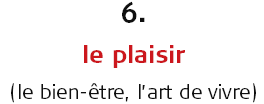 [Speaker Notes: As you can see, the human being is at the center of all activity !

1. Le Valais est vraiment un pays – limites géographiques – culturelles

2. Une île montagnarde paradisiaque et ouverte – on pourrait croire le Valais fermé, en réalité il a toujours été une terre de fusion et de passage.

3. La terre-source – La géologique le confirme en faisant de ce canton le creuset de la géologie alpine – visiteurs qui viennent se ressourcer chez nous – Jardin extraordinaire – jardin d’Eden (vigne)

4. Un pays composé d’hommes au caractère « montagnard latin » - Fierté de notre pays – caractère indépendant – côté bon vivant – mi-montagnard, mi-médridional]
LES VALEURS
The VALUES in text
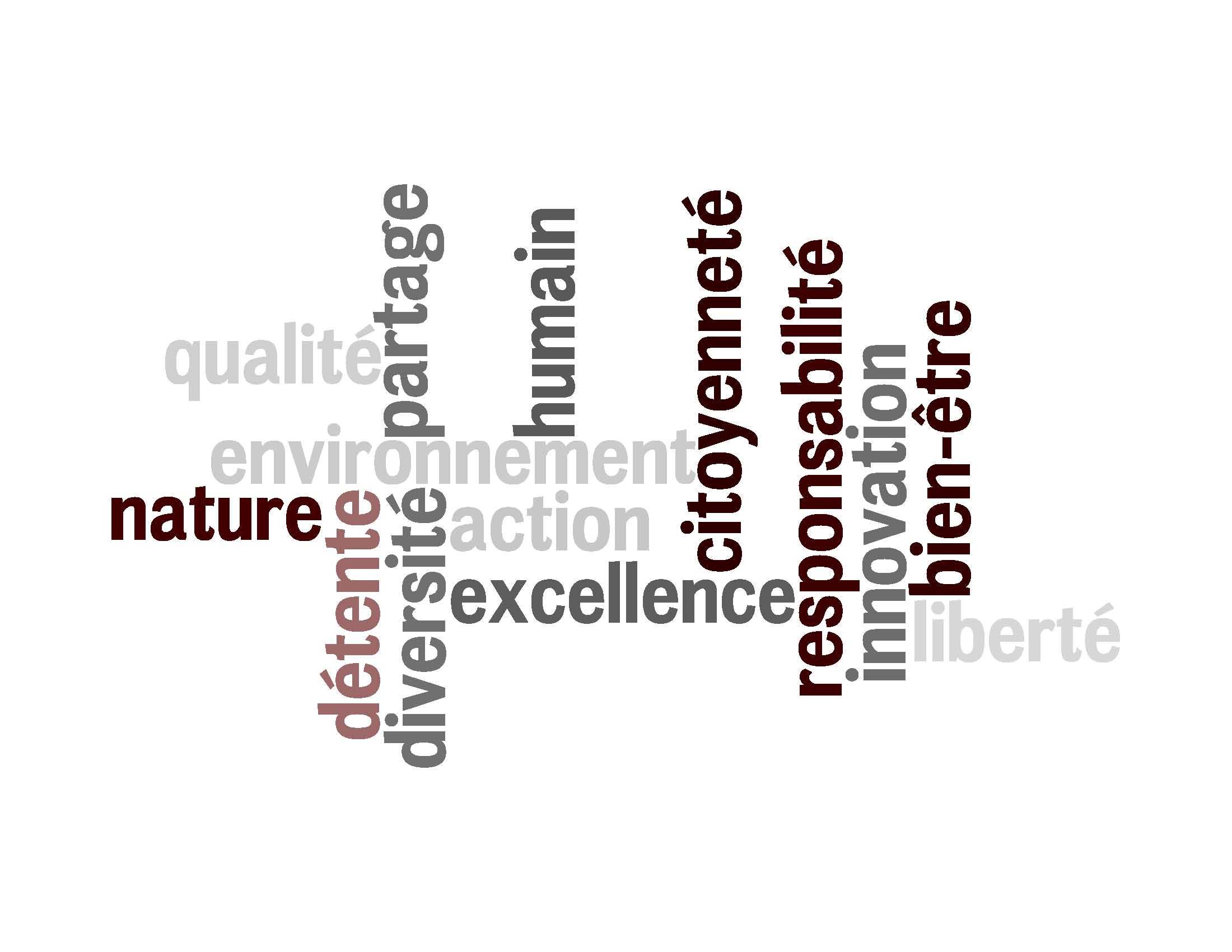 The VALUES in picture
Mouvement
Innovation
Human beeing
Sharing
Quality
Excellence
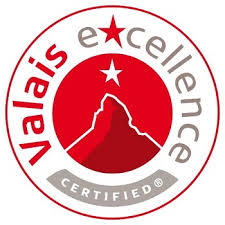 Citizenship
   Responsibility
Well-being
Quality of life
Environment
Nature
Communication : clear user information
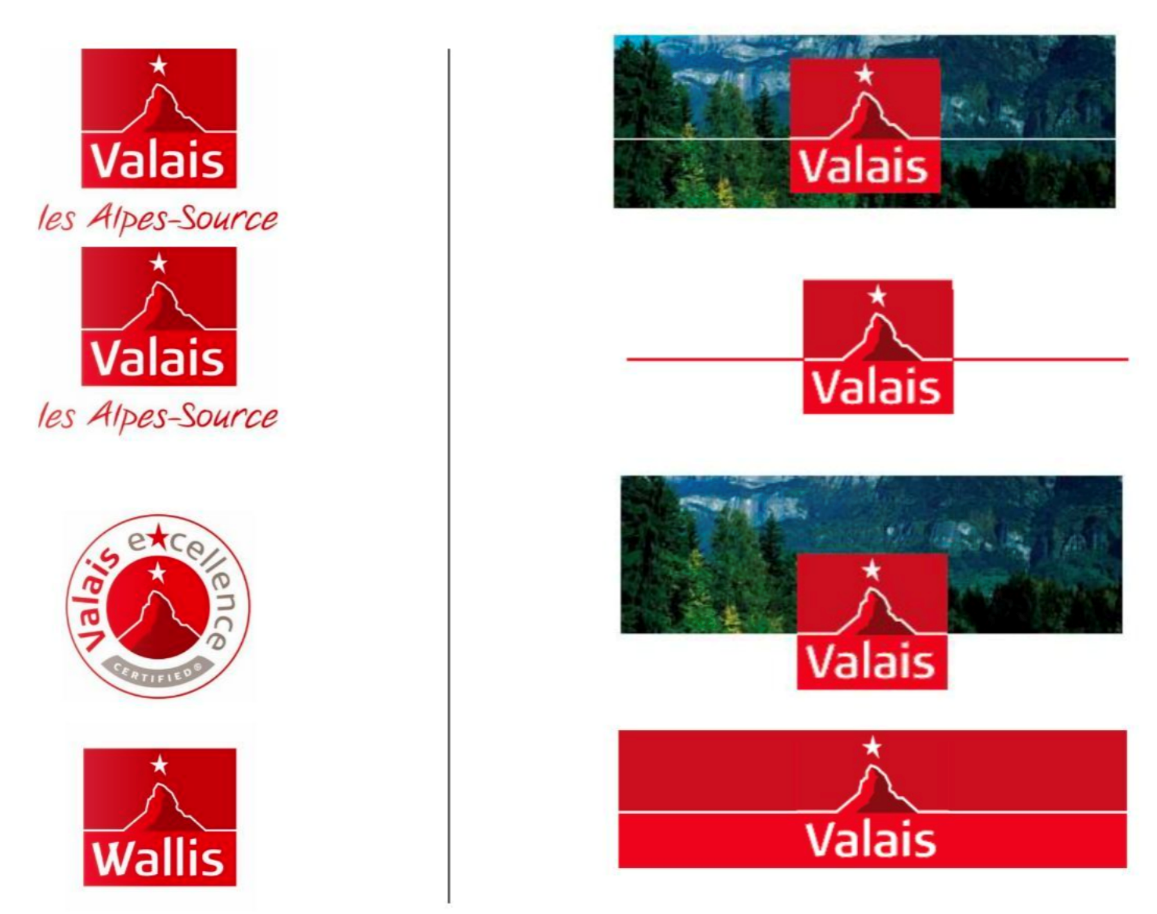 Communication : Mix Marketing 360°
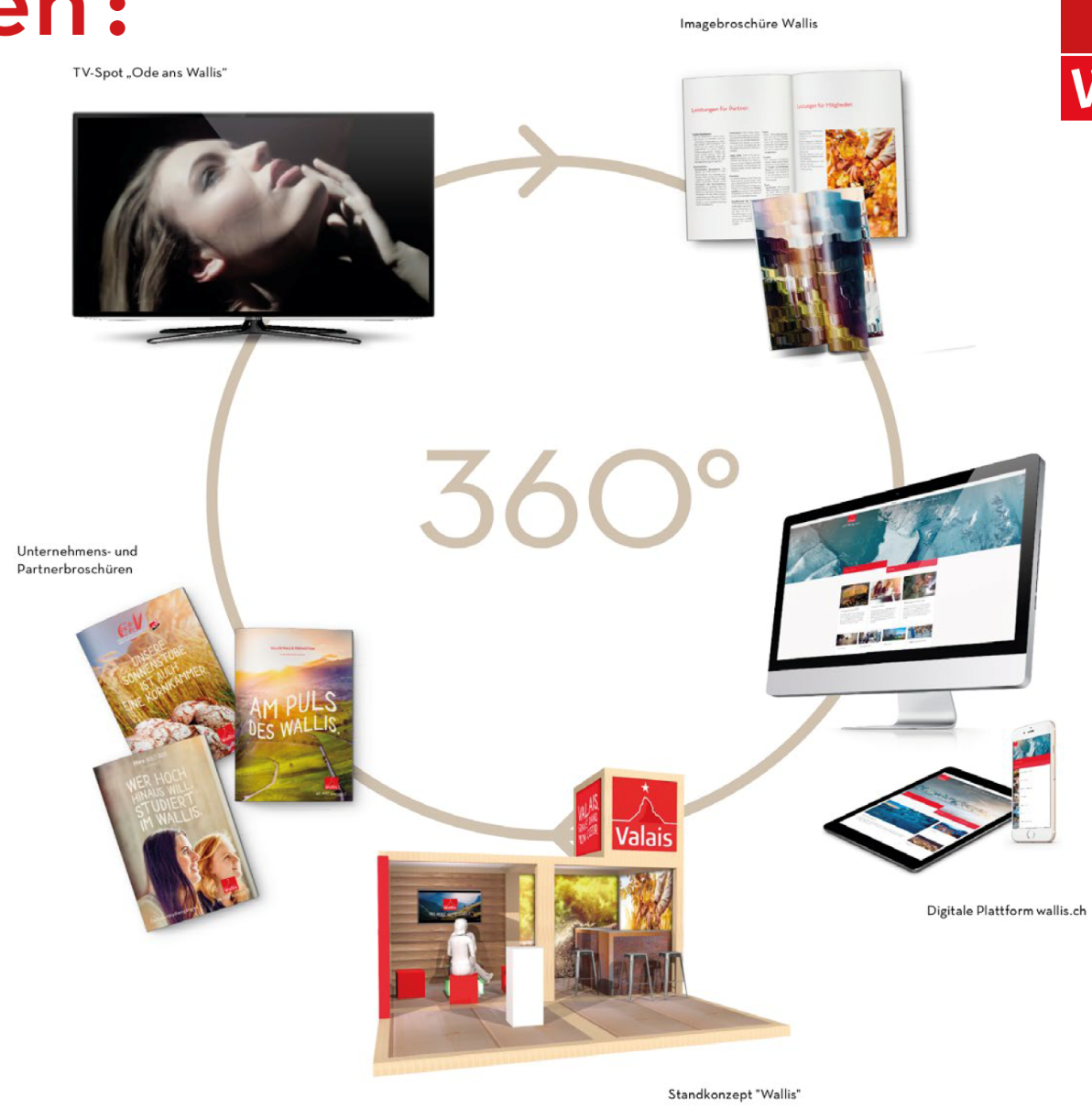 [Speaker Notes: Une campagne à 360° pour le lancement de cette nouvelle ligne]
Serving the ‘tourism’ industry
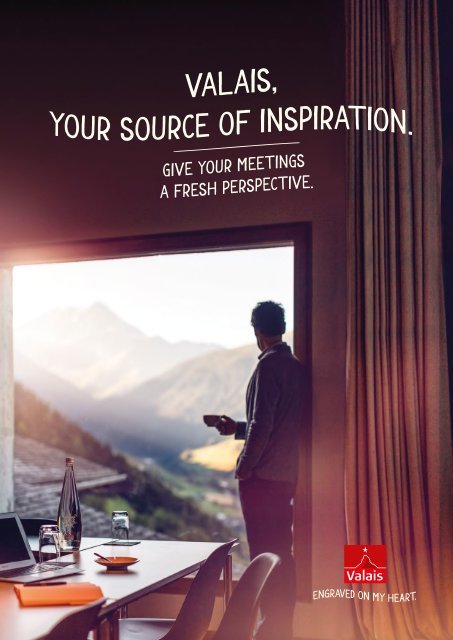 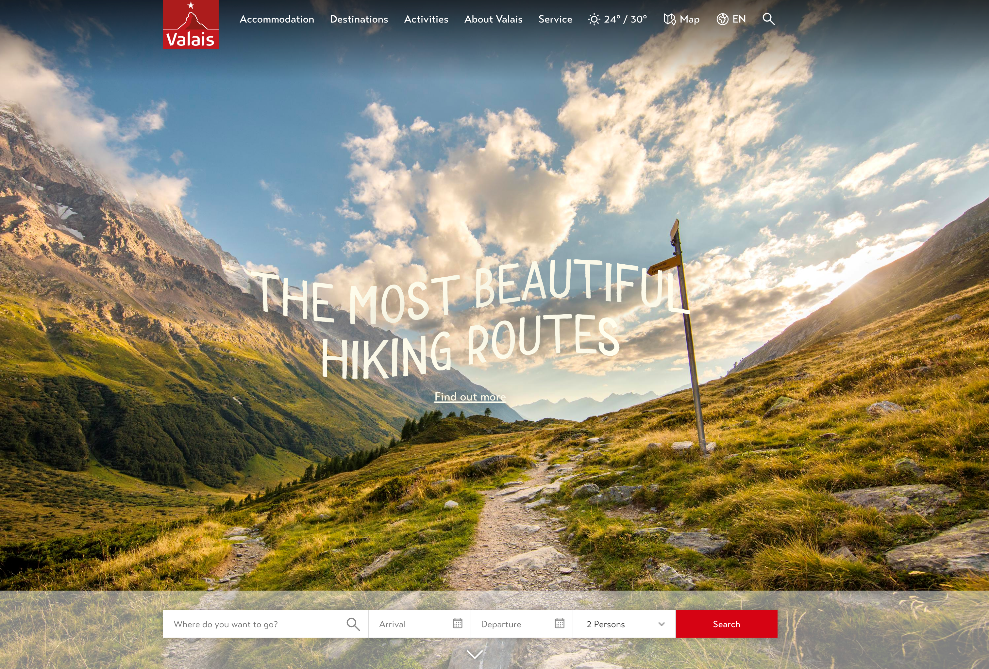 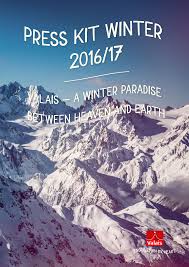 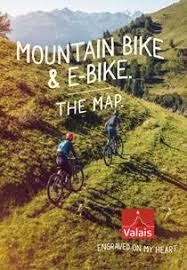 Serving the ‘wine’ industry
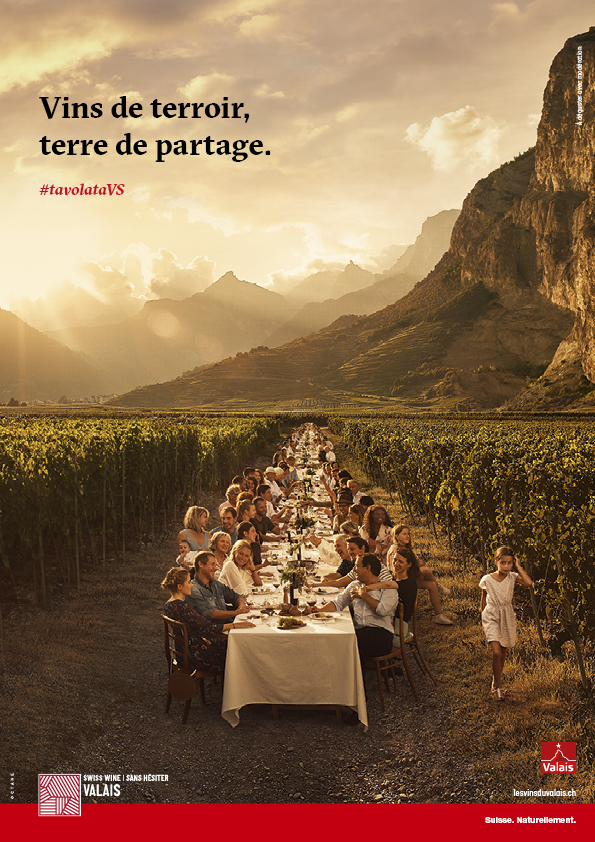 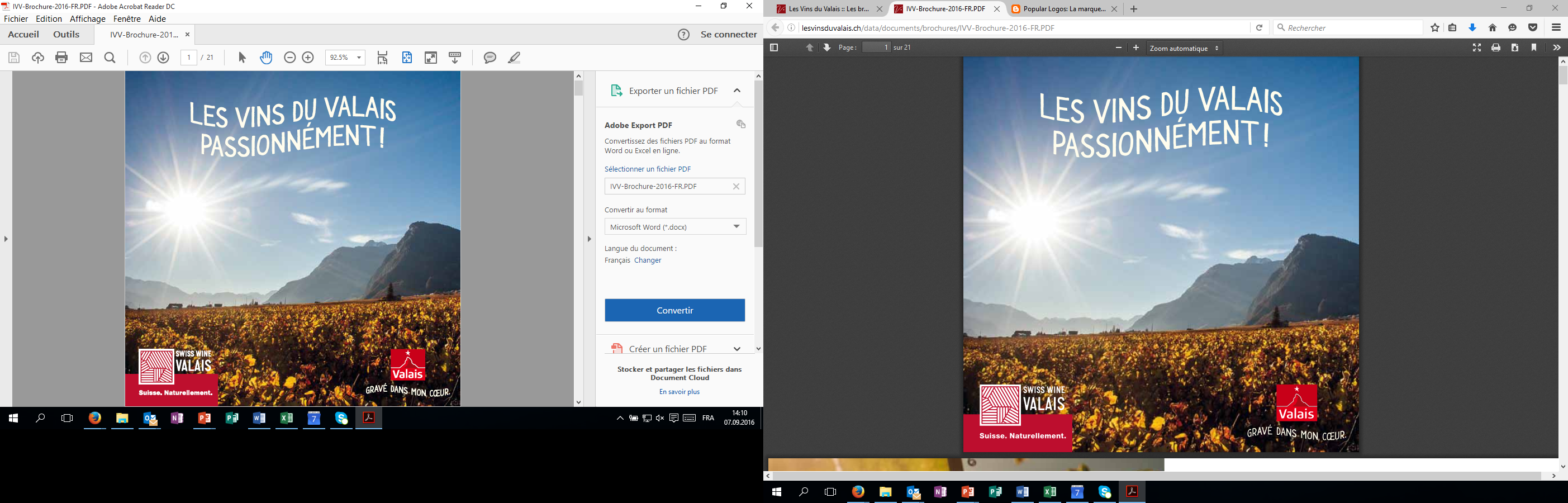 Serving the ‘agriculture’ industry in the communication
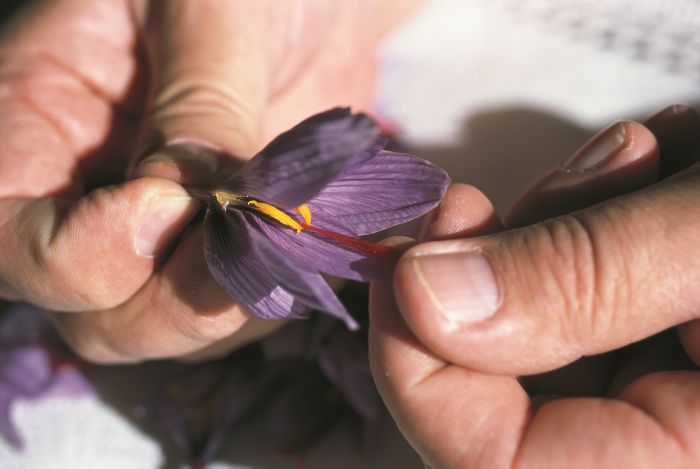 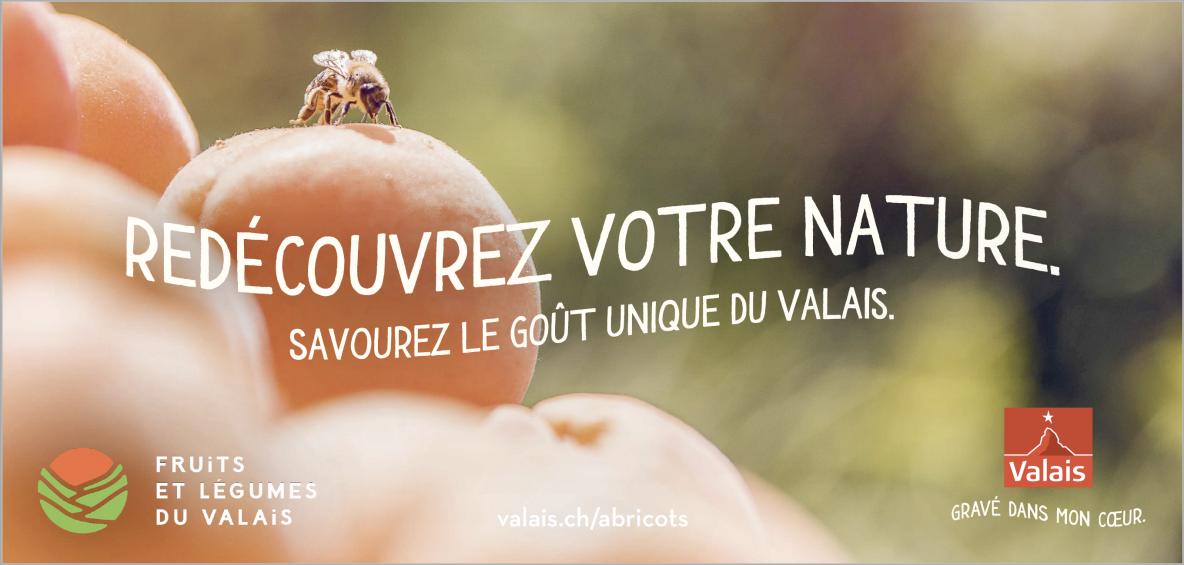 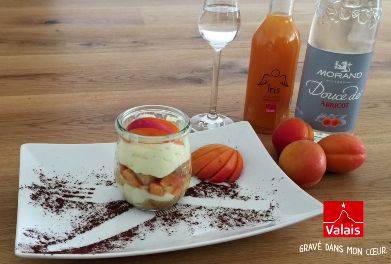 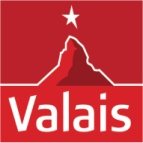 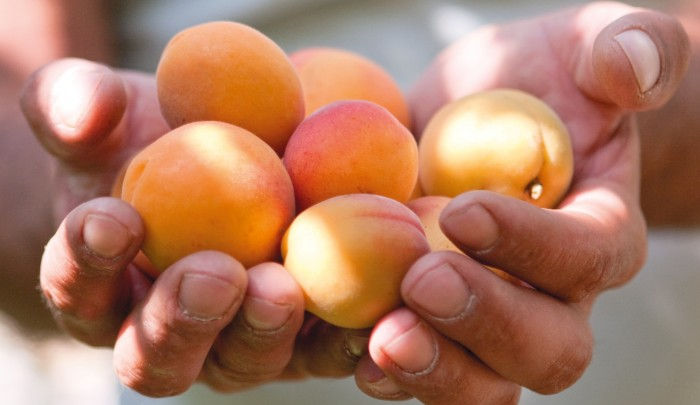 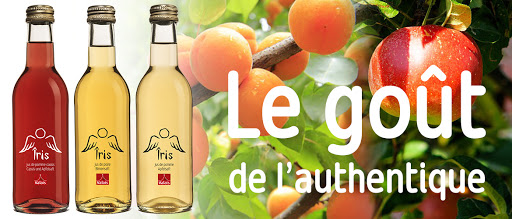 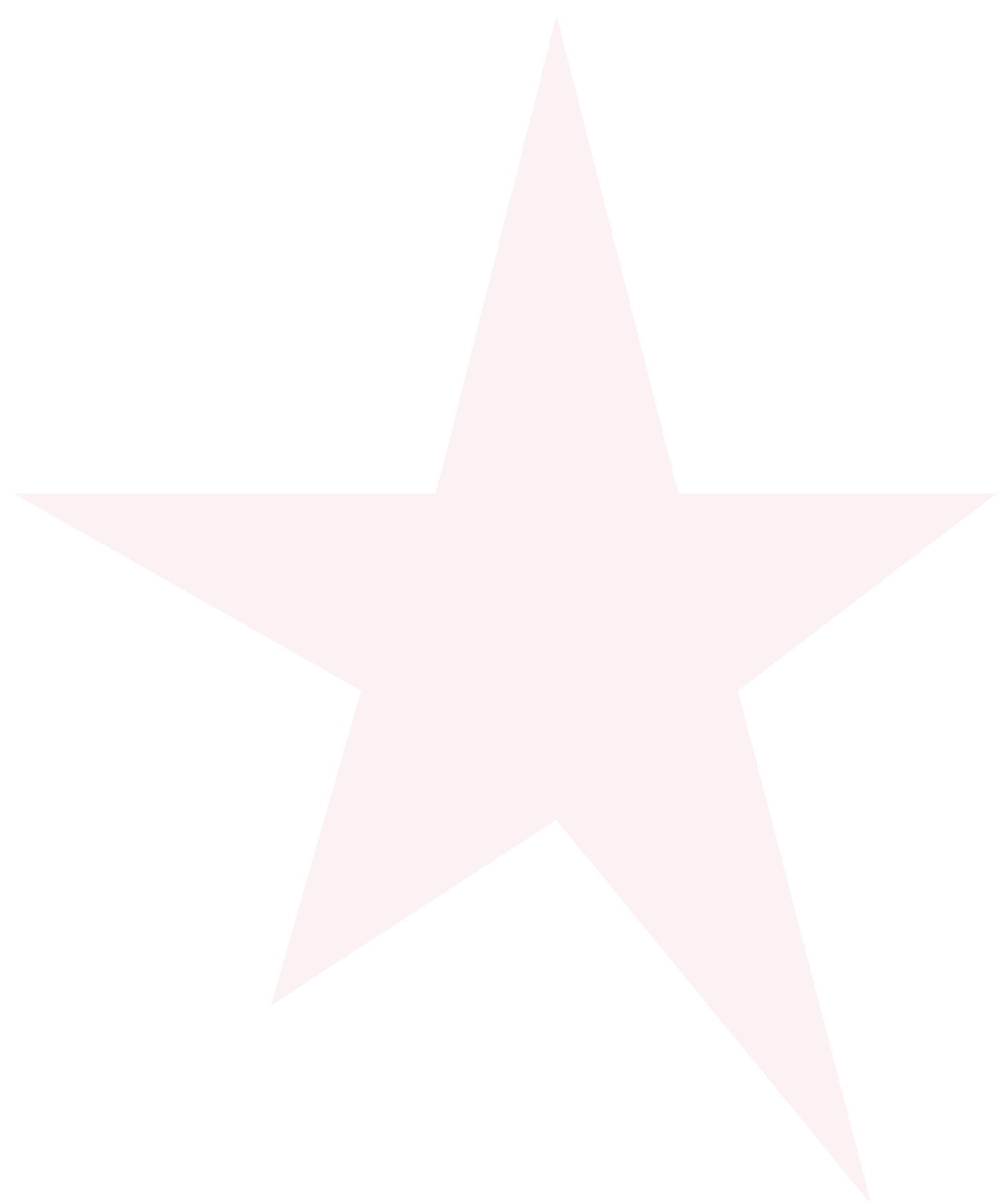 www.valais-community.ch
Serving the ‘agriculture’ industry in the packaging
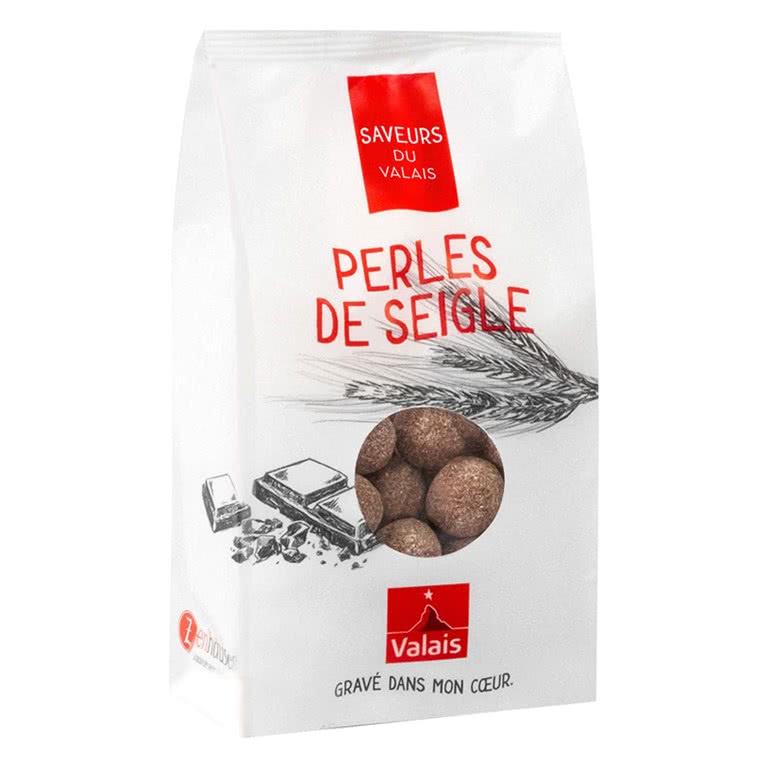 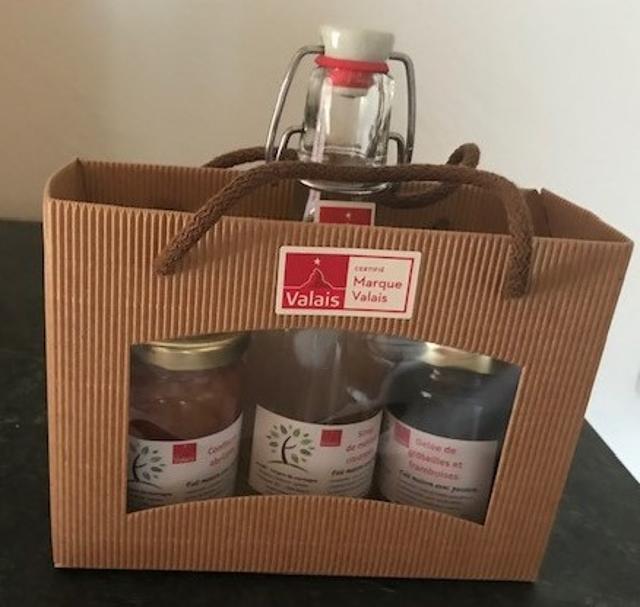 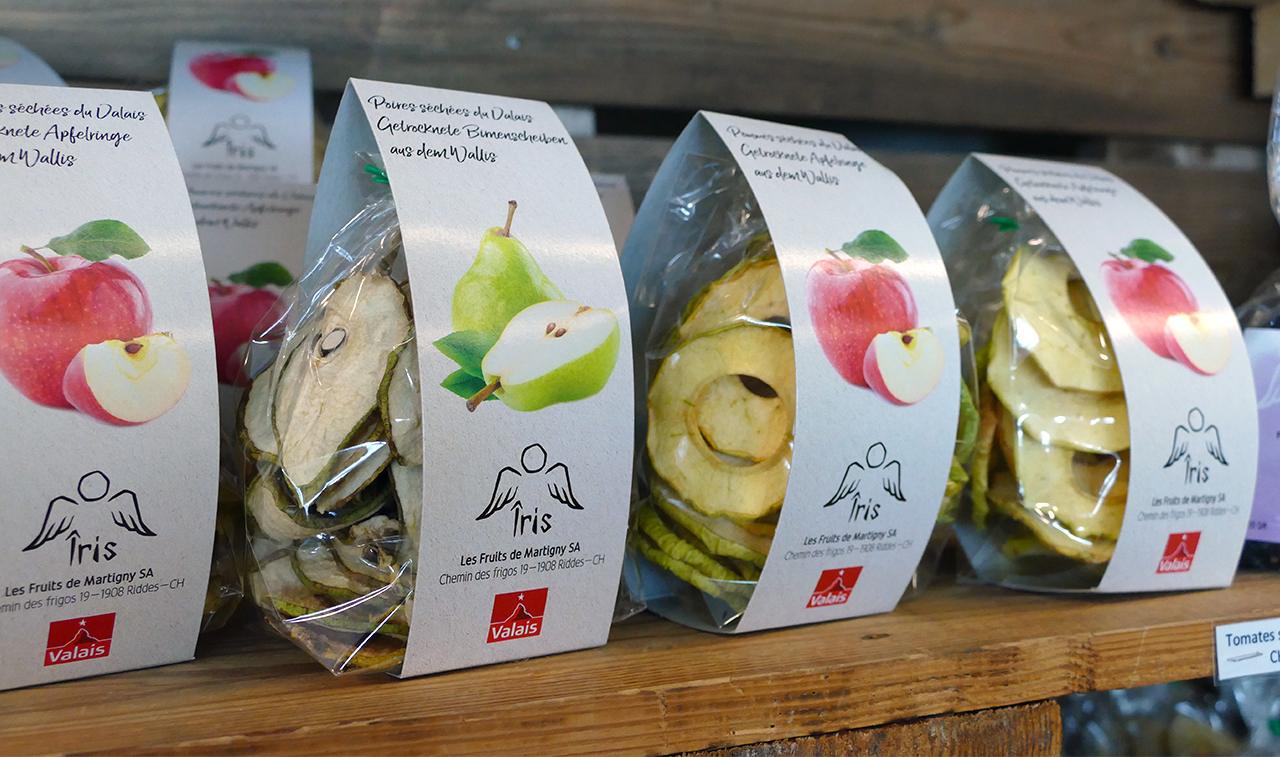 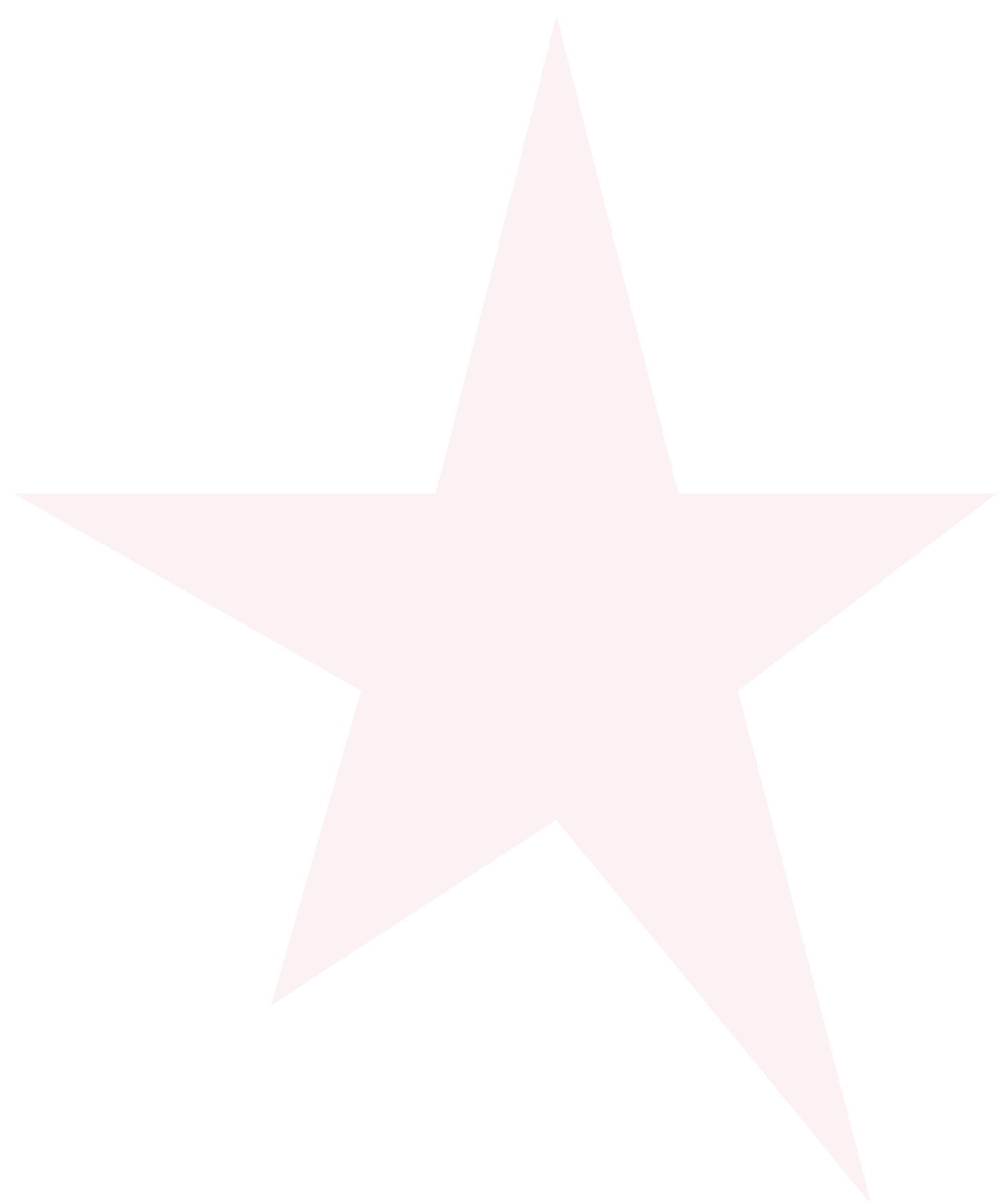 www.valais-community.ch
derived products from the agricultural industry
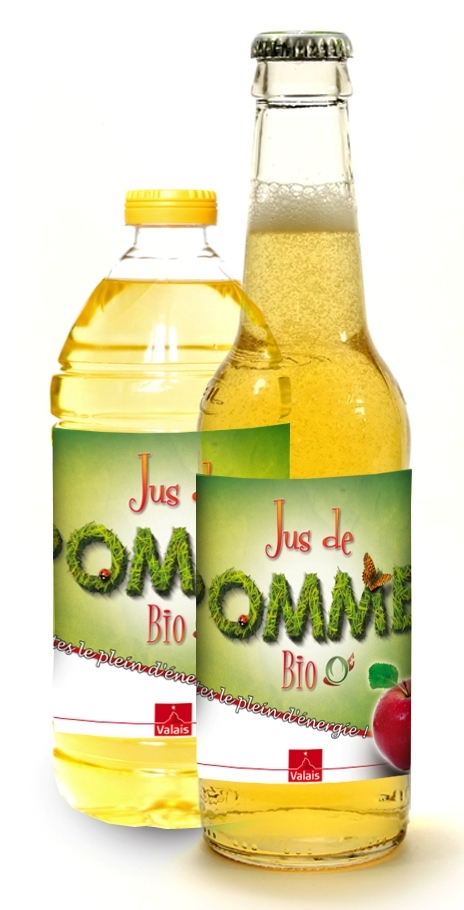 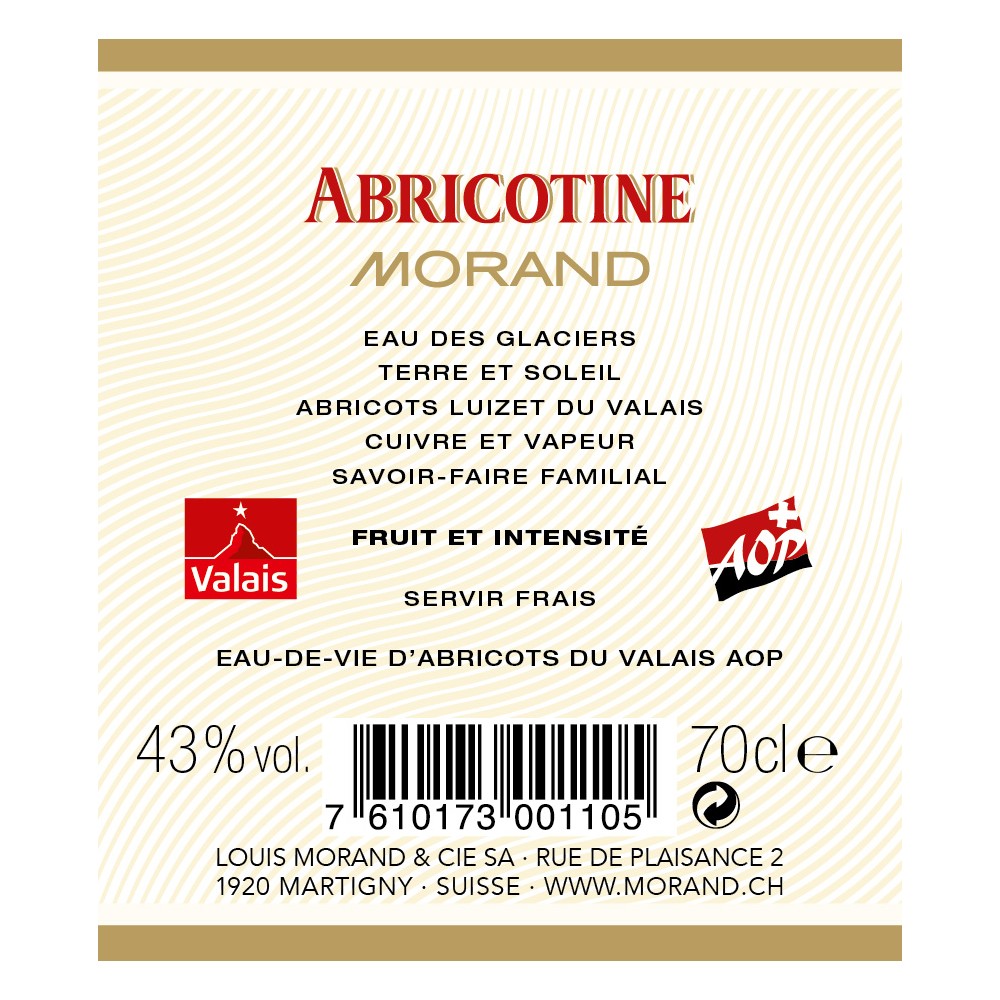 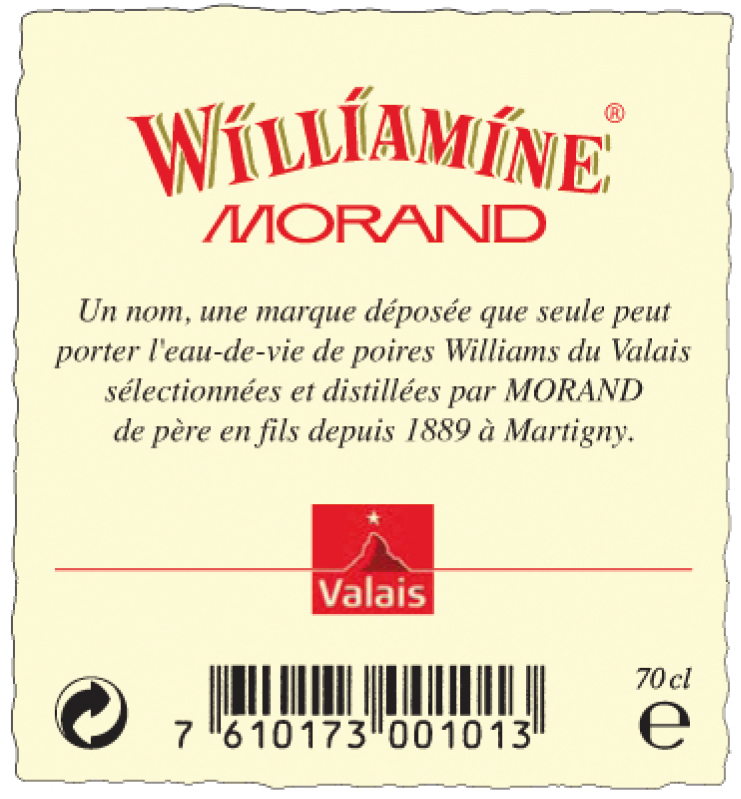 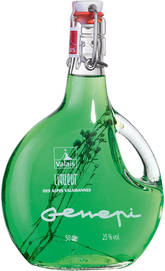 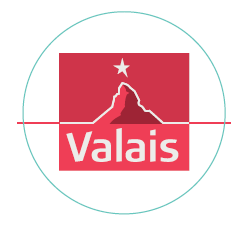 promotion of our INDUSTRIESex : Aproz mineral water creating a ‘valais’ pure mineral water
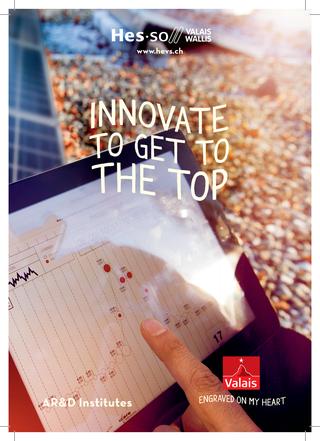 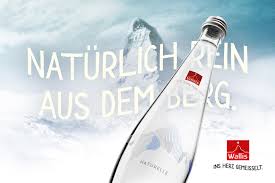 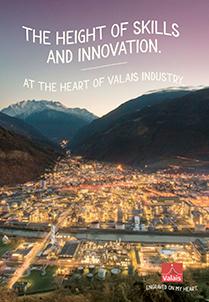 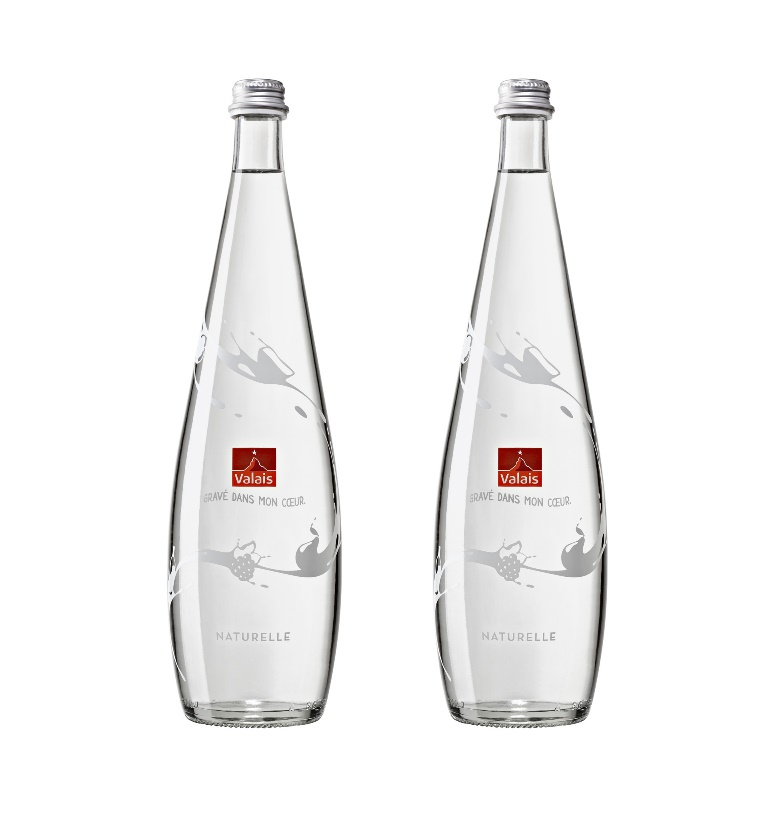 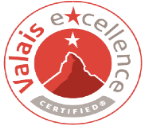 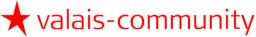 [Speaker Notes: Hambourg crée des produits dérivés conçues par les berlinois…]
Media presence through event sponsoringex : Crans-Montana Omega European Masters Golf
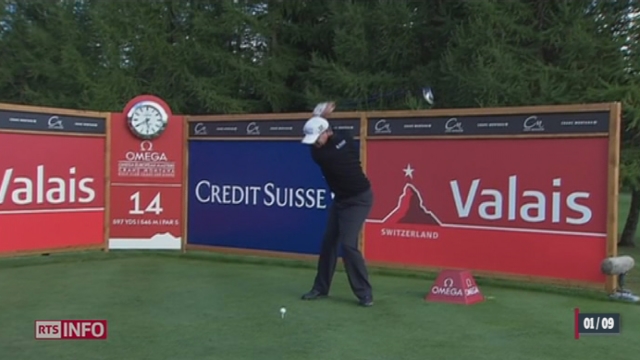 Support of culture and traditions through eventsex : Cow fighting final event
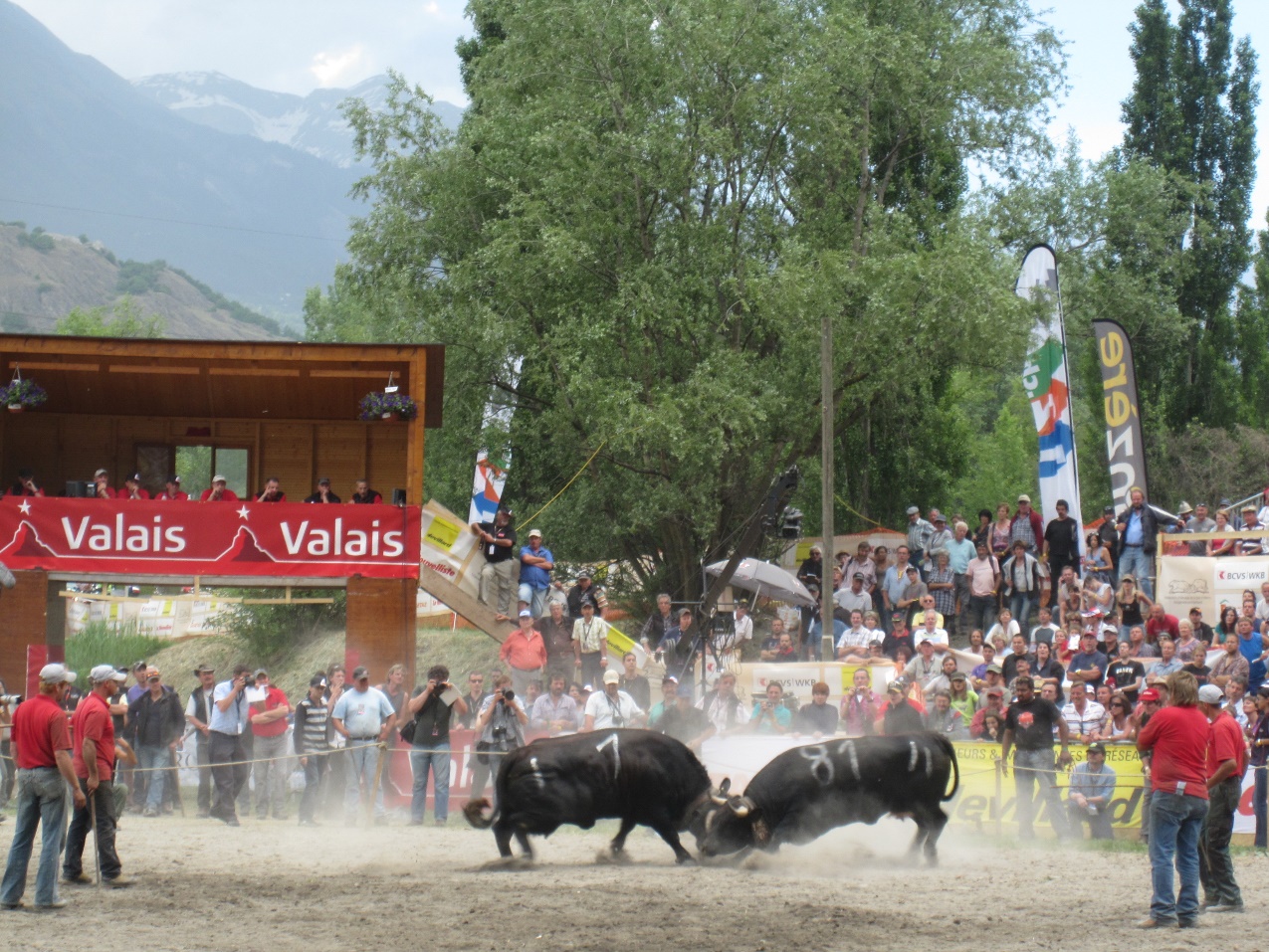 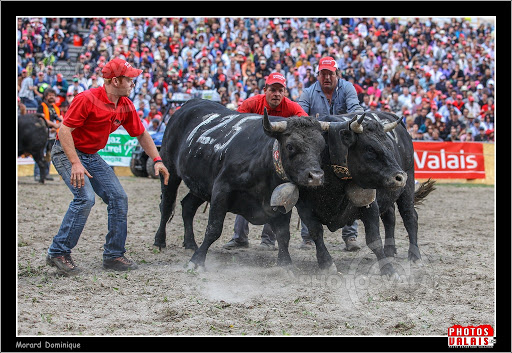 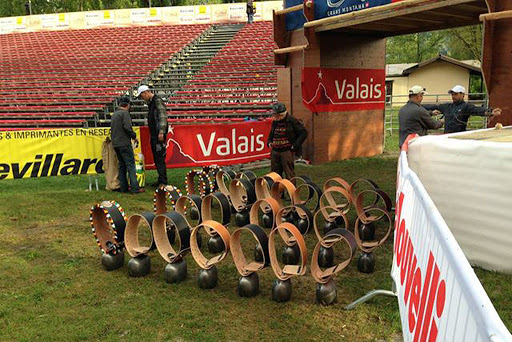 The results…a performance analyses in switzerland
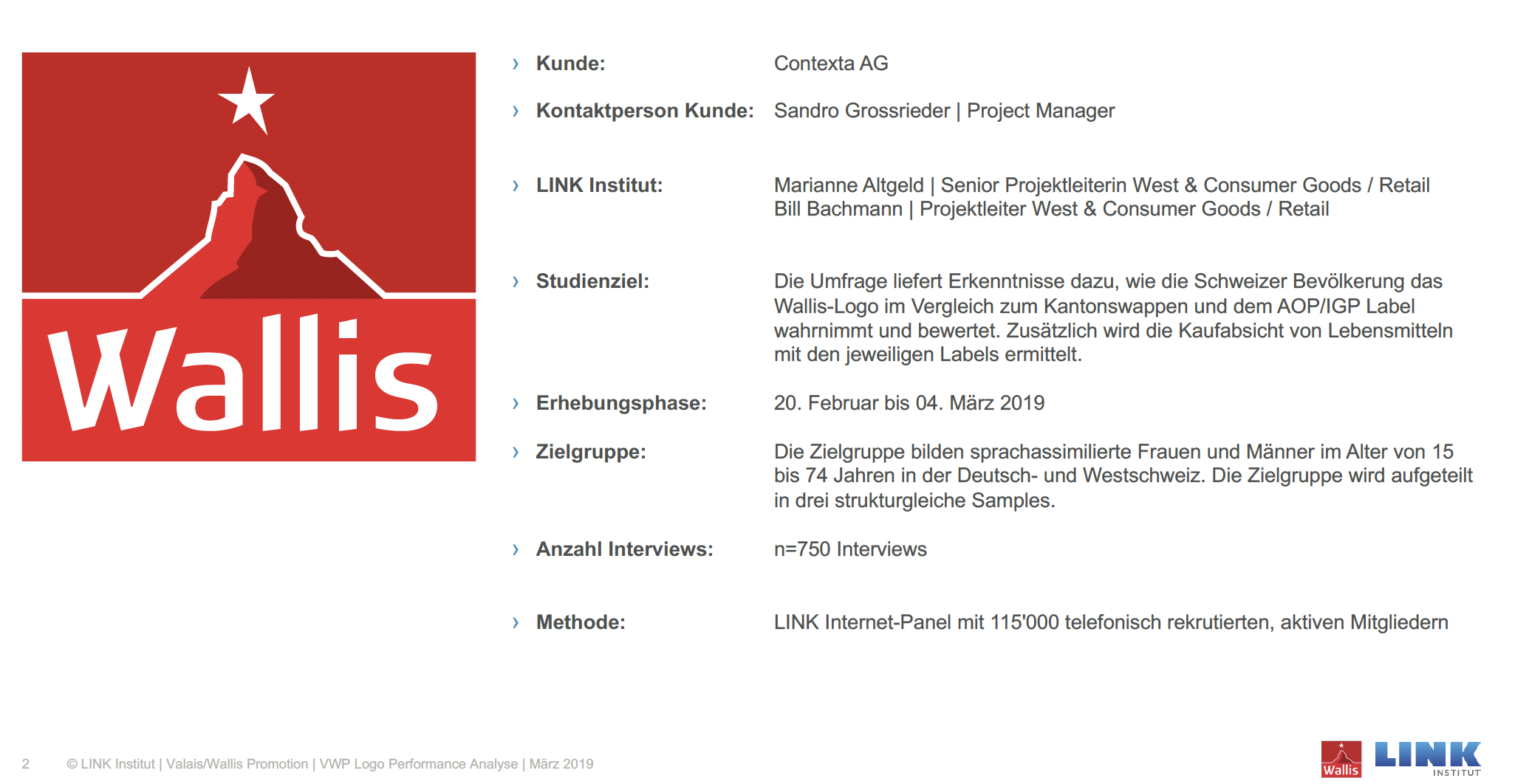 protected awarness labels
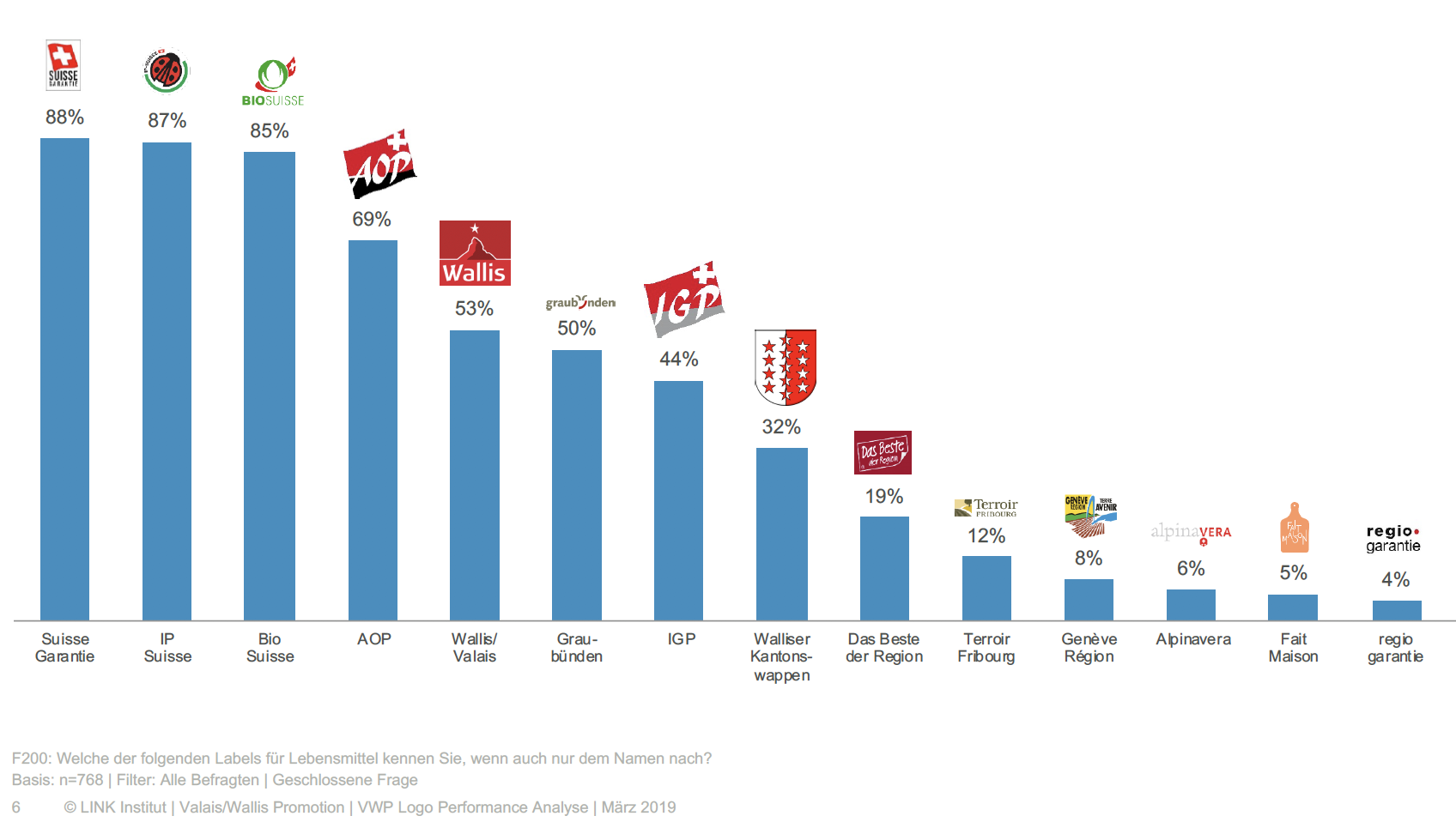 Readiness to buy
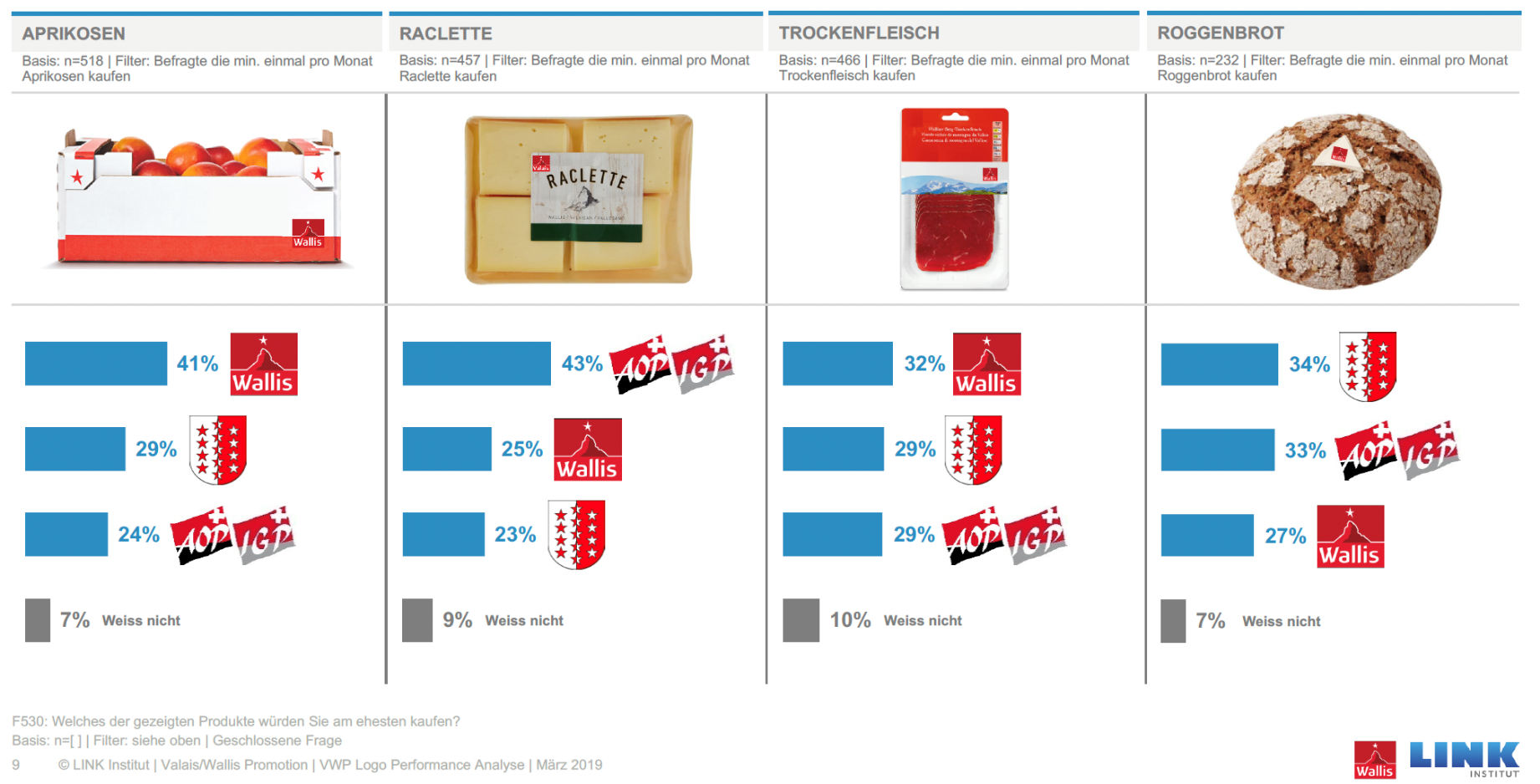 Main learnings from the study
The 'Valais' brand is more effective than the canton's flag in promoting local products.
The 'Valais' brand is the best known of the regional labels in Switzerland (53%).
The 'Valais' brand has an excellent recognition (62%) and a high level of trust.

The 'Valais' brand is not yet perceived as a label of quality and guarantee for local products.
2nd step : a quality label to promote quality and sustainability in local entreprises
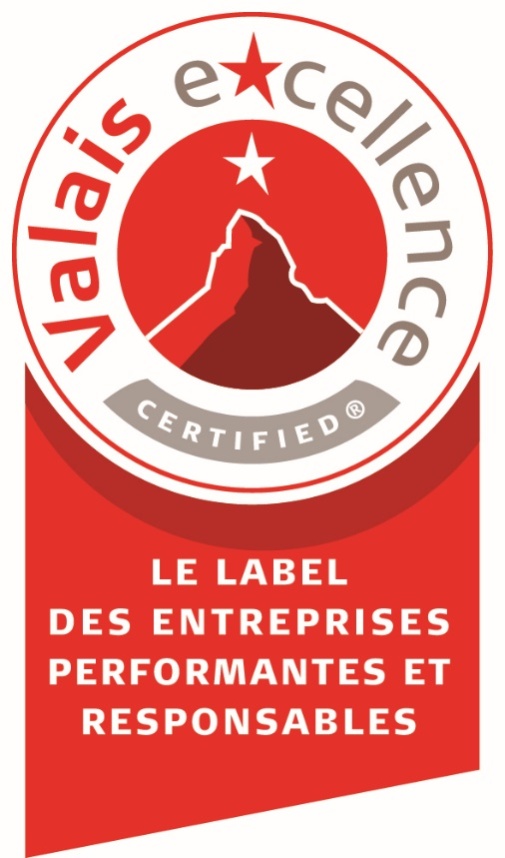 Other good practices in the alpine area :
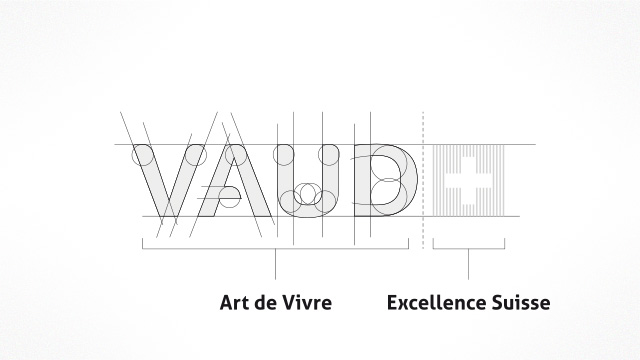 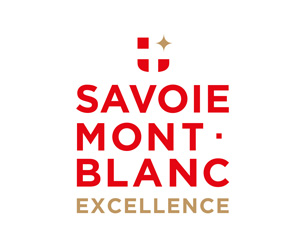 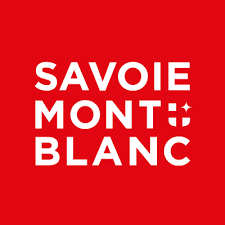 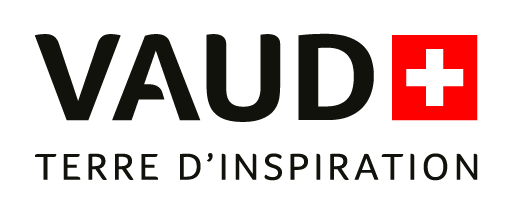 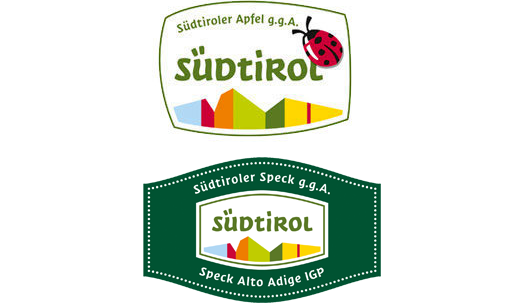 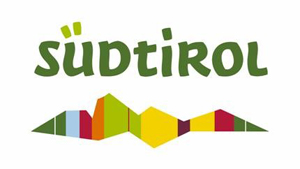 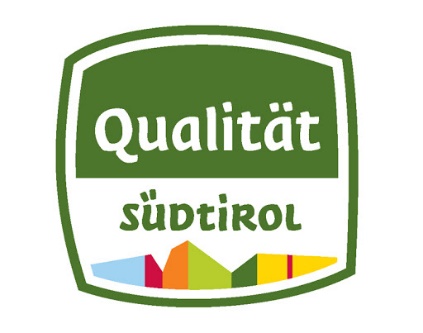 Simon Sinek / The golden circlehttps://www.ted.com/talks/simon_sinek_how_great_leaders_inspire_action?language=pl
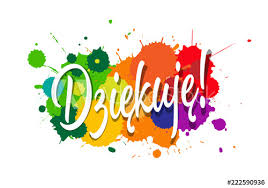 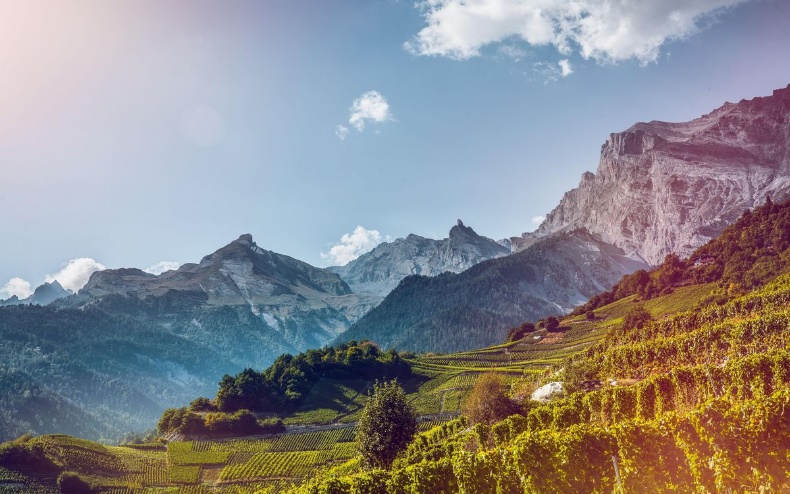 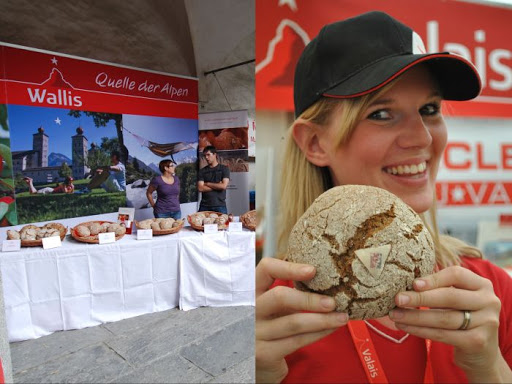 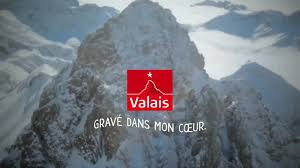 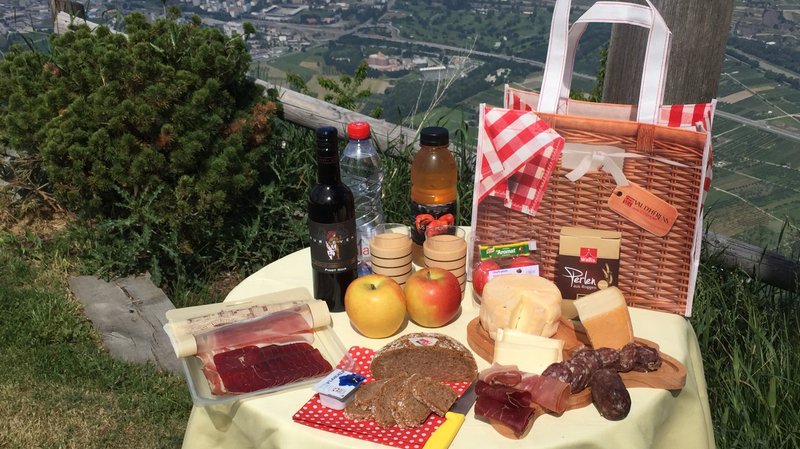 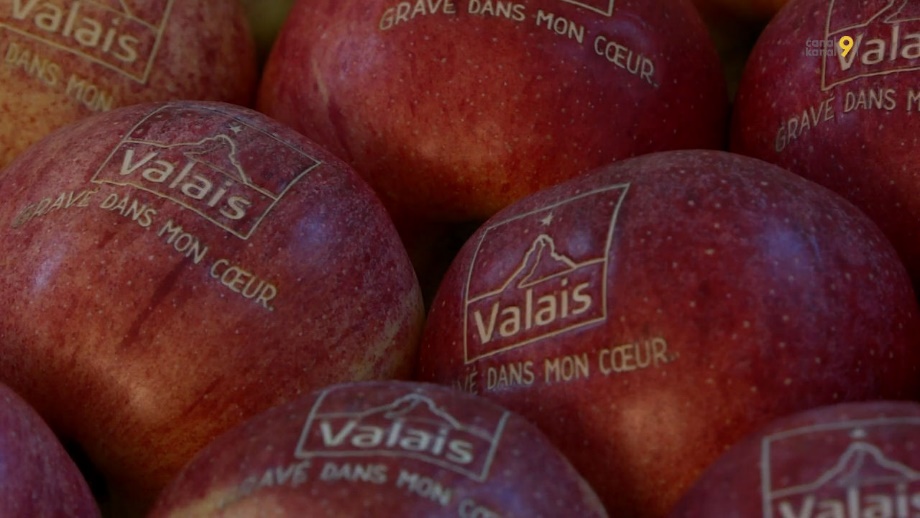 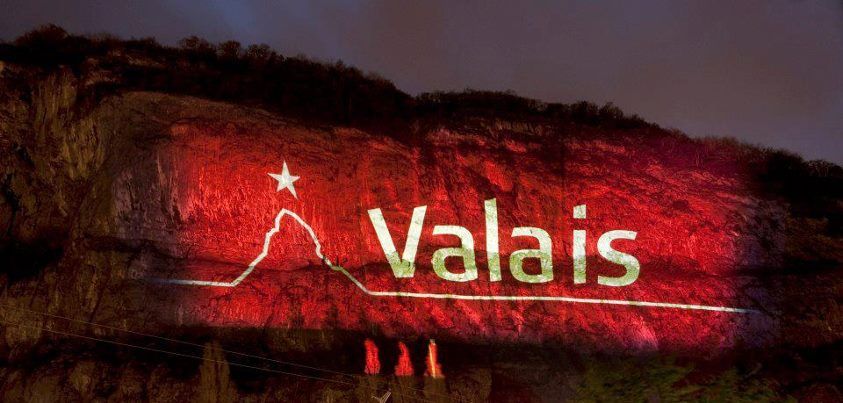